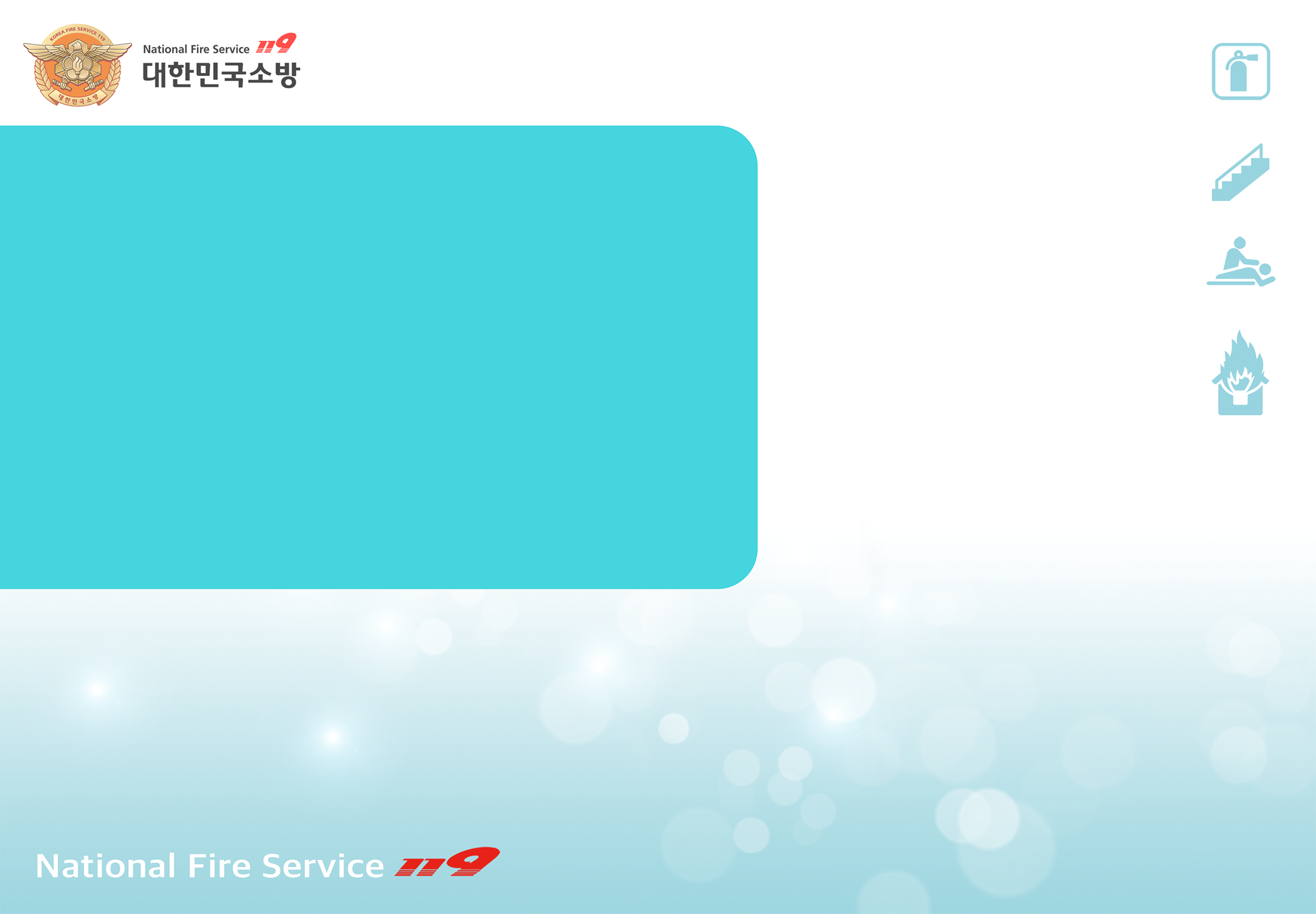 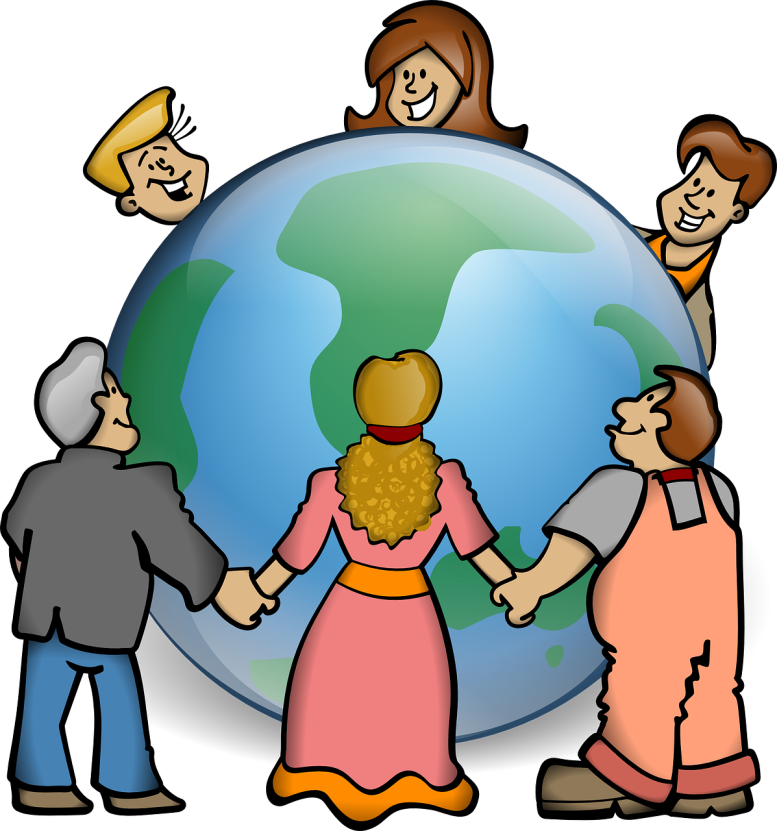 [Epizod.4]
Yong'in
yotoqxona
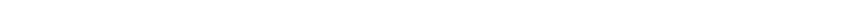 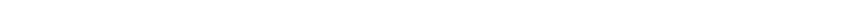 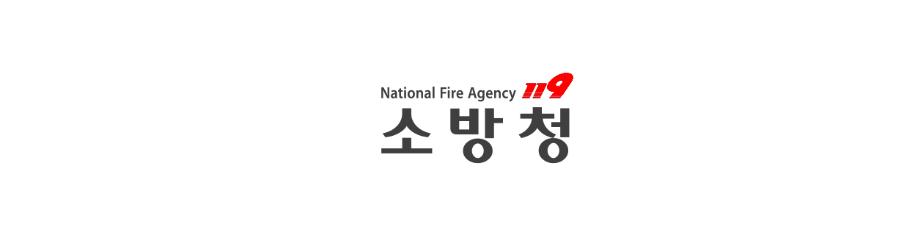 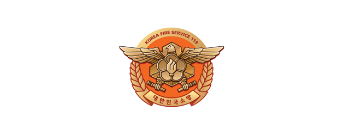 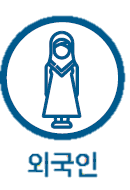 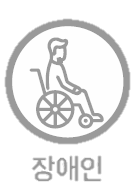 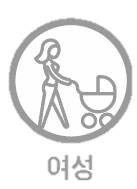 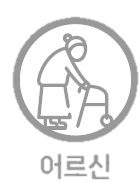 Chet ellik
Katta
Ayol
Nogiron
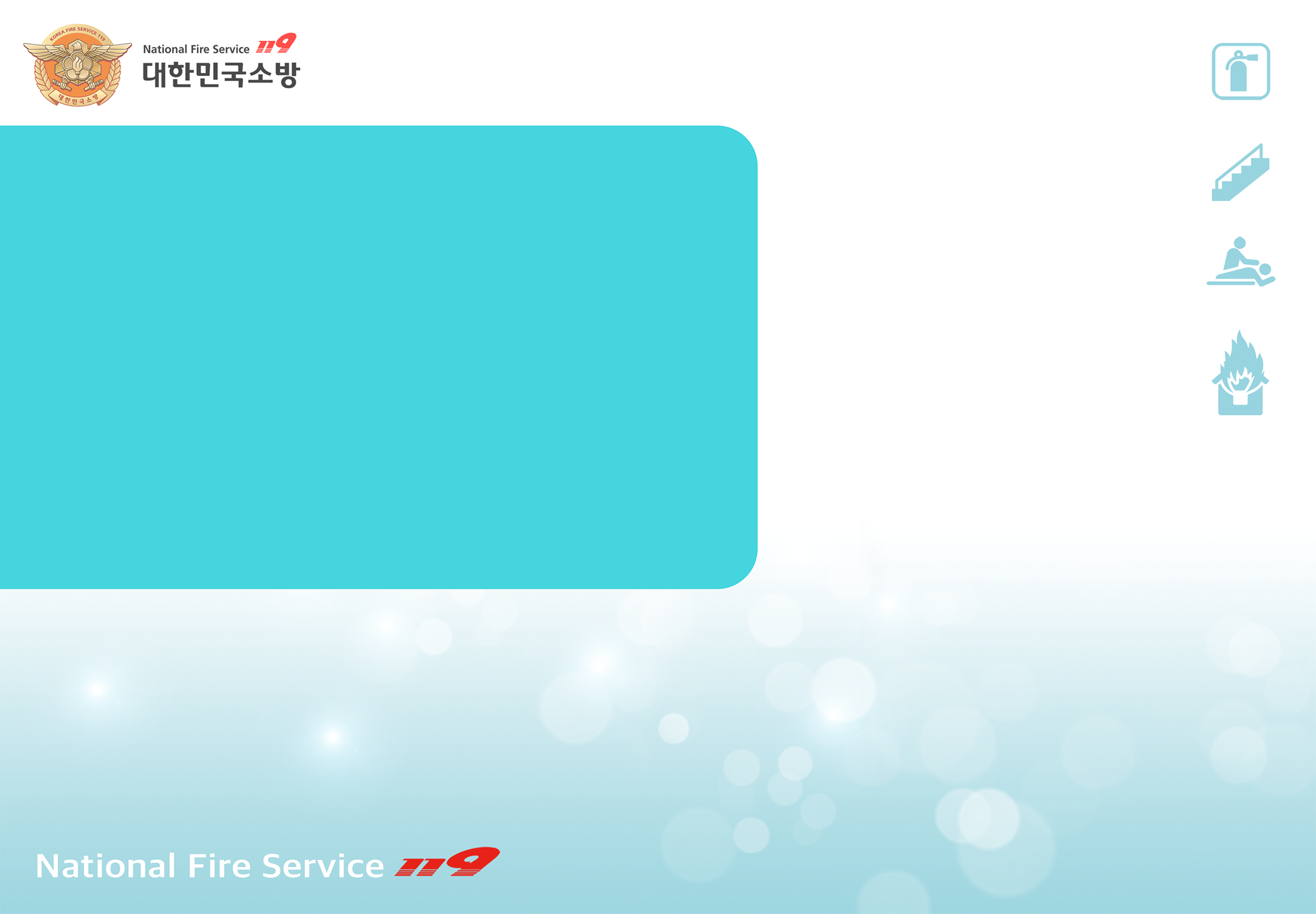 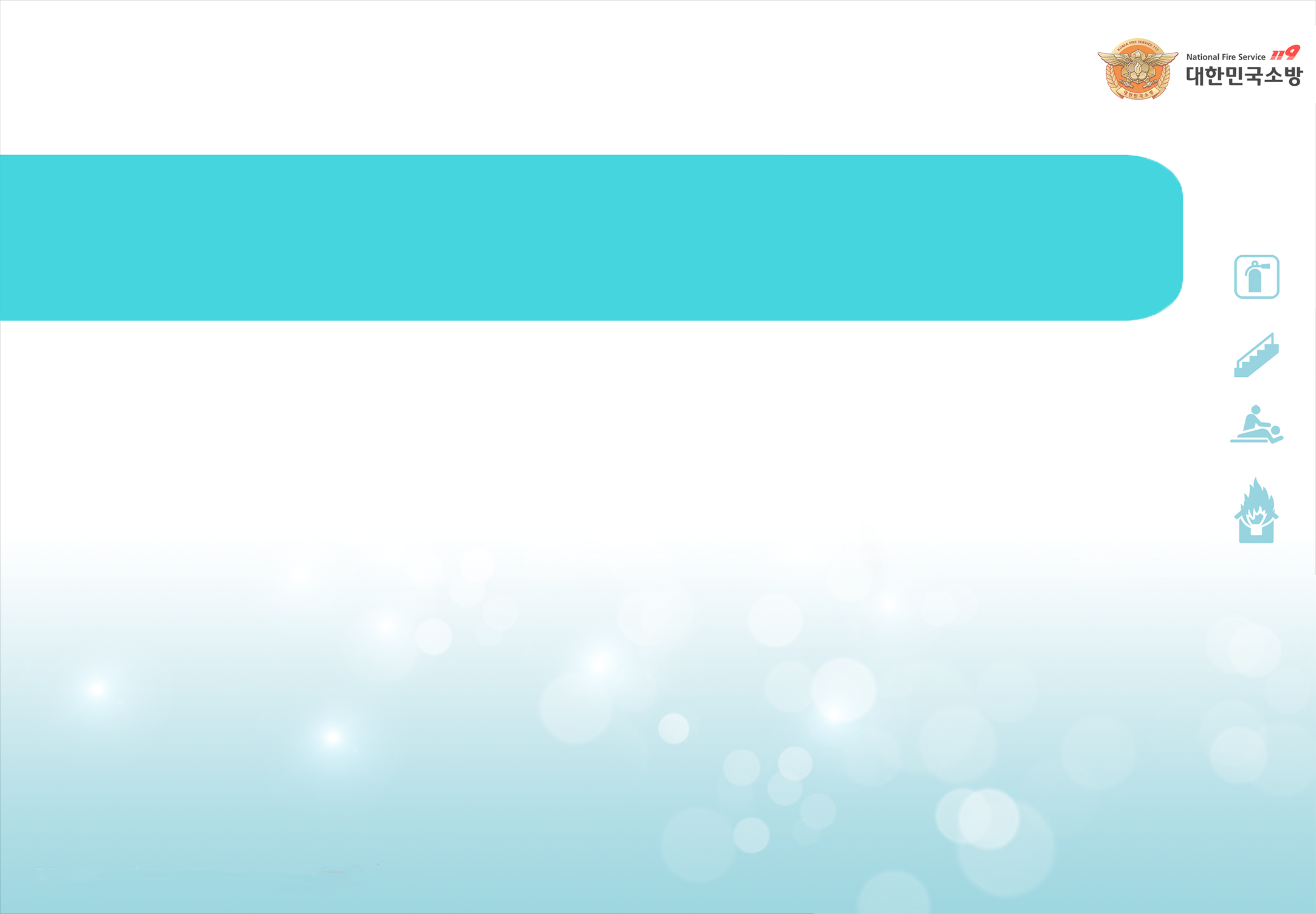 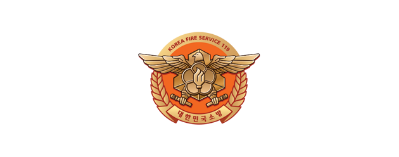 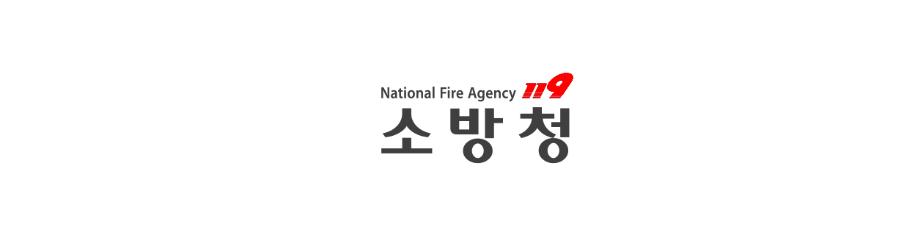 Contents
[Epizod.4]
Yong’in yotoqxona
1. Haddan tashqari oqim, qisqa tutashuv, 
    elektr qochqin_ 2p
2. Ko'p rozetkali rozetkaning xavfi_ 9p
3. Elektr yong'in oldini olish bo'yicha 
    maslahatlar_ 11p
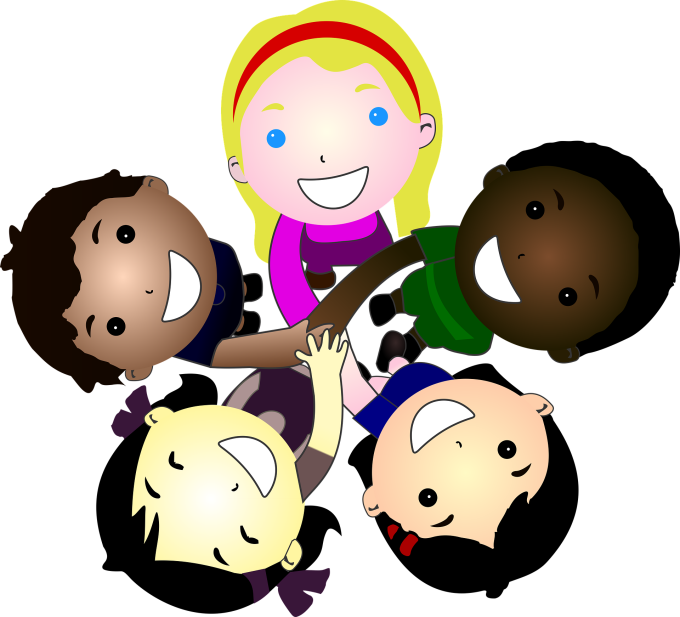 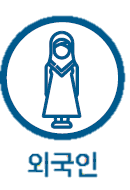 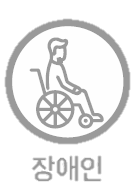 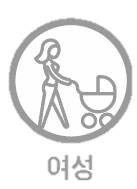 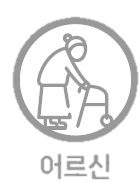 Chet ellik
Katta
Ayol
Nogiron
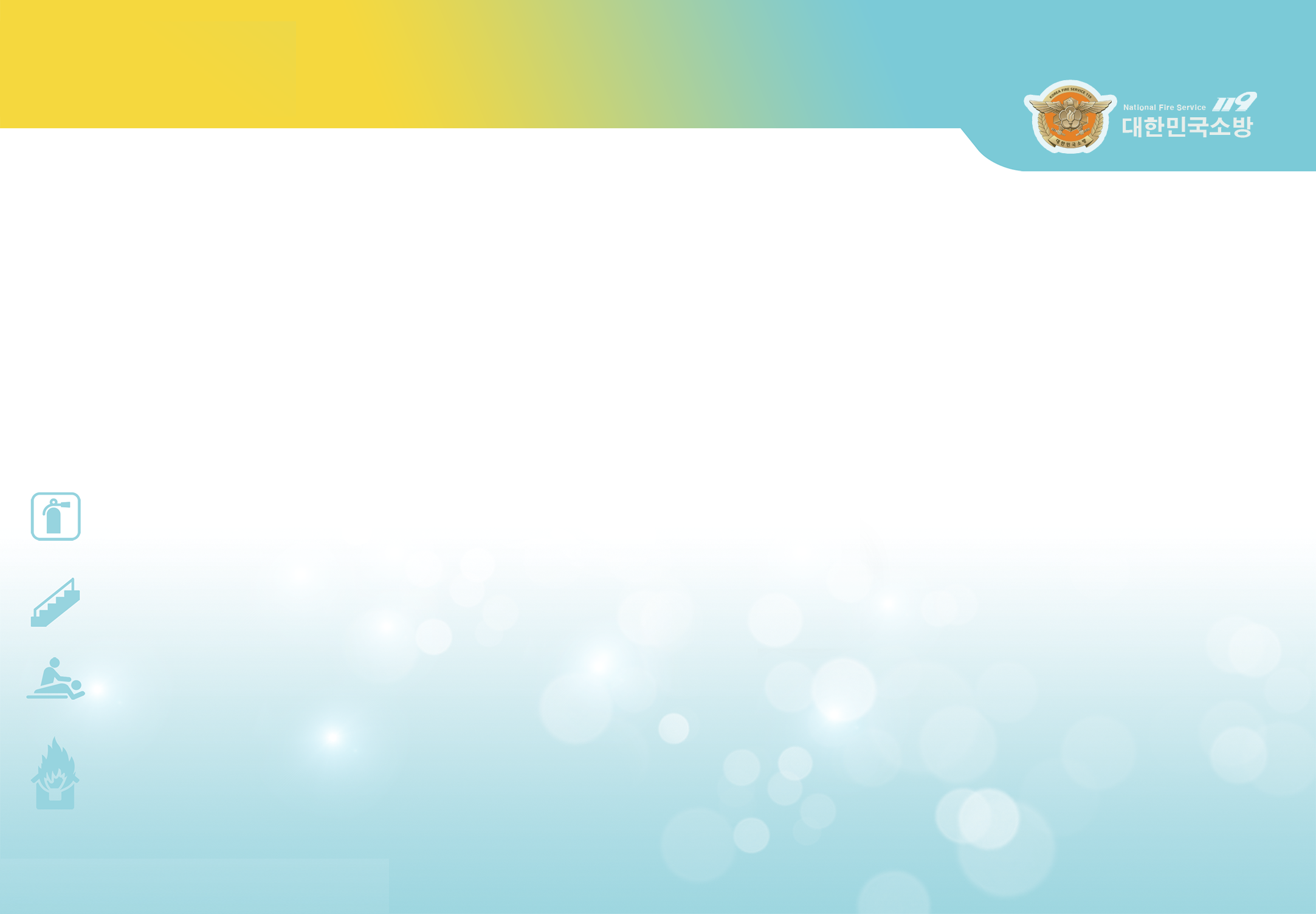 Haddan tashqari oqim, qisqa tutashuv, elektr qochqin
1
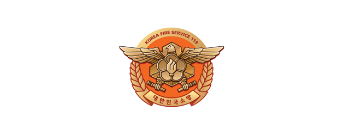 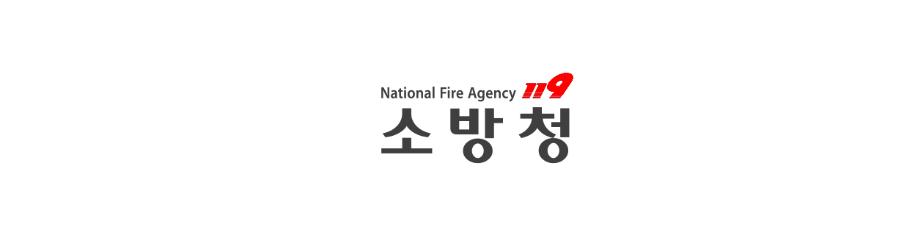 Yotoqxonadagi yong'in statistikasi
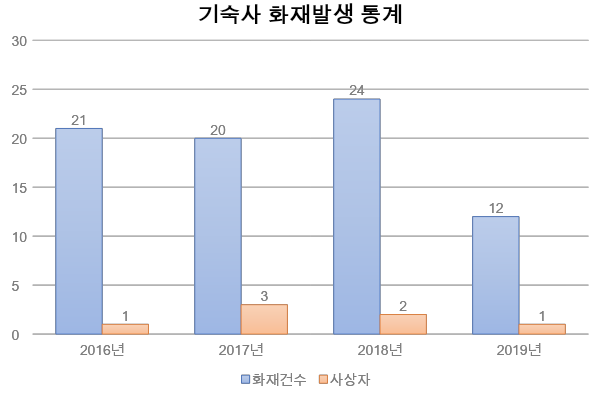 2016
2017
2019
2018
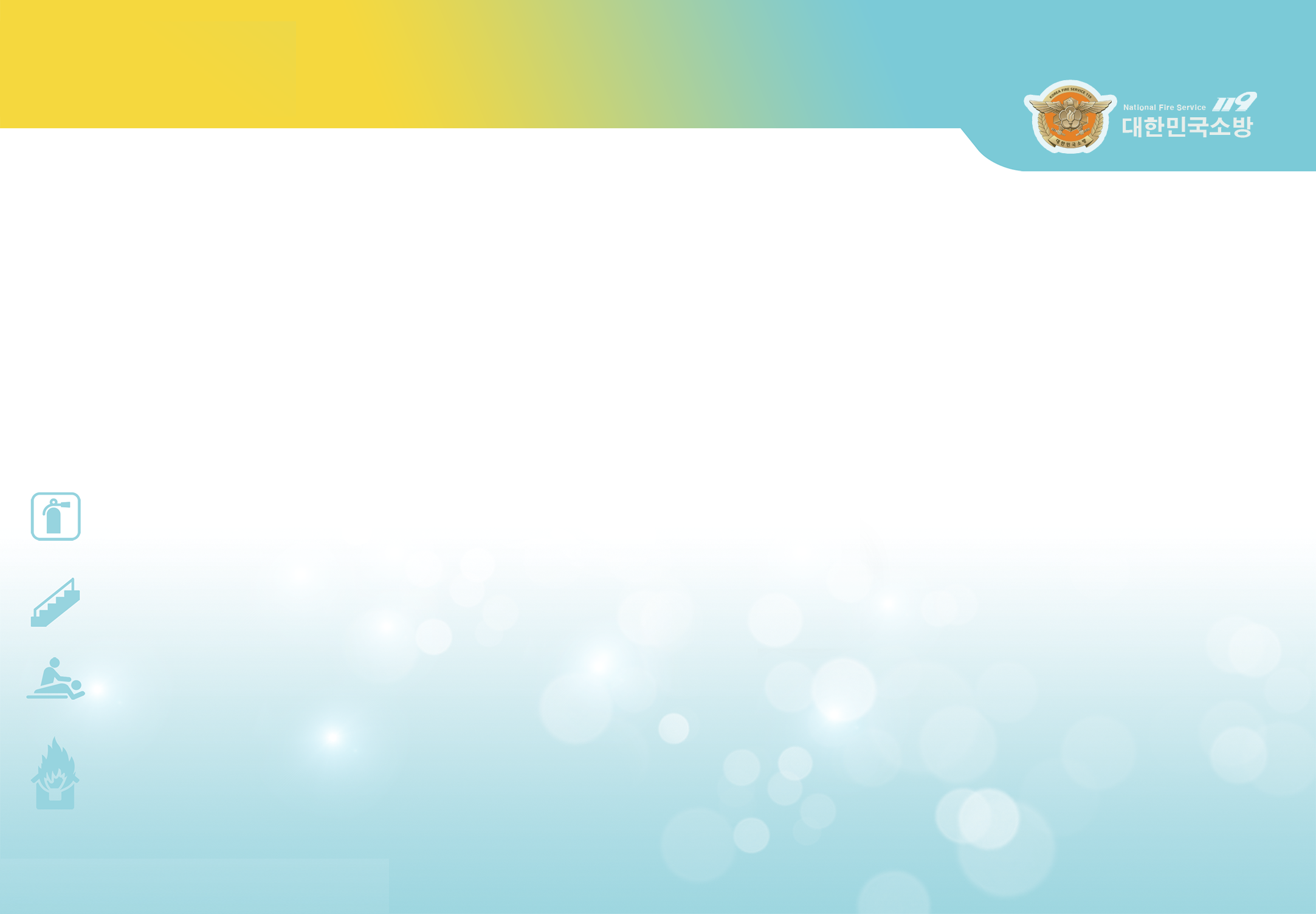 Raqam
olovlar
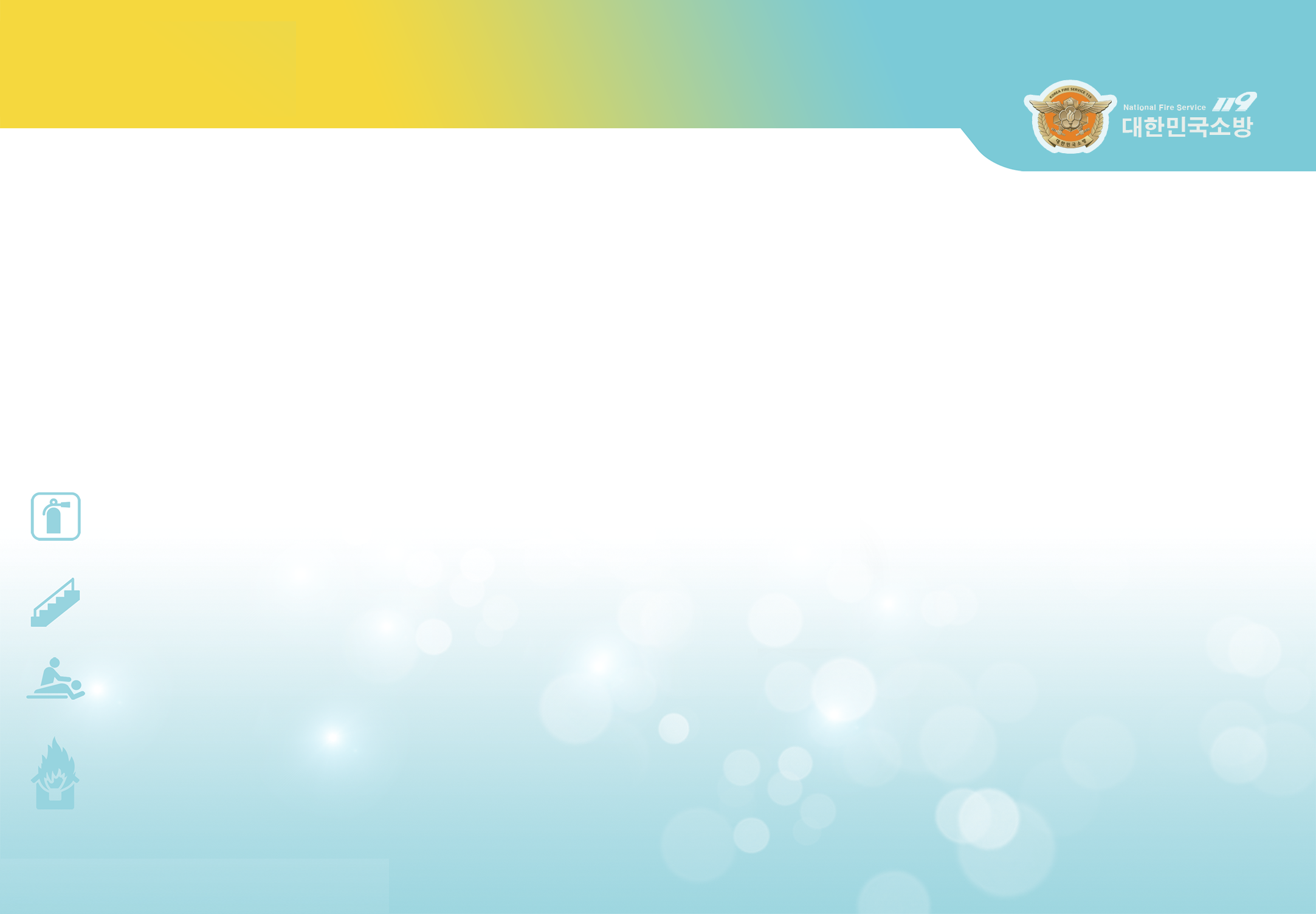 qurbonlar
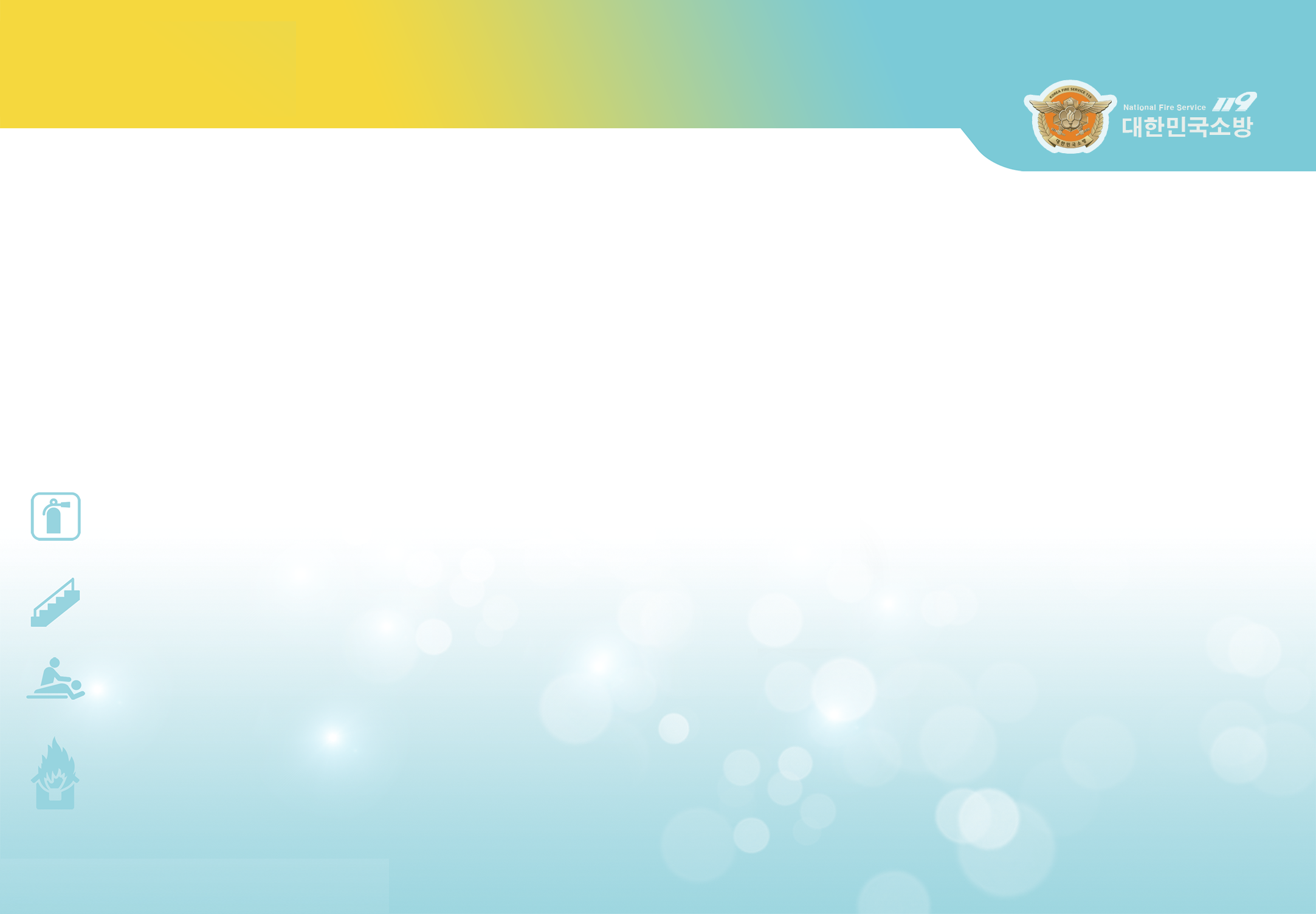 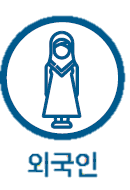 Milliy yong'in ma'lumotlari tizimi (www.nfds.go.kr), yotoqxonadagi yong'in statistikasi
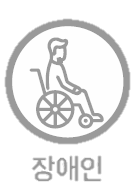 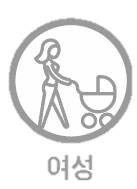 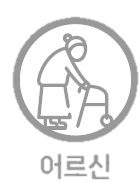 2
Chet ellik
Katta
Ayol
Nogiron
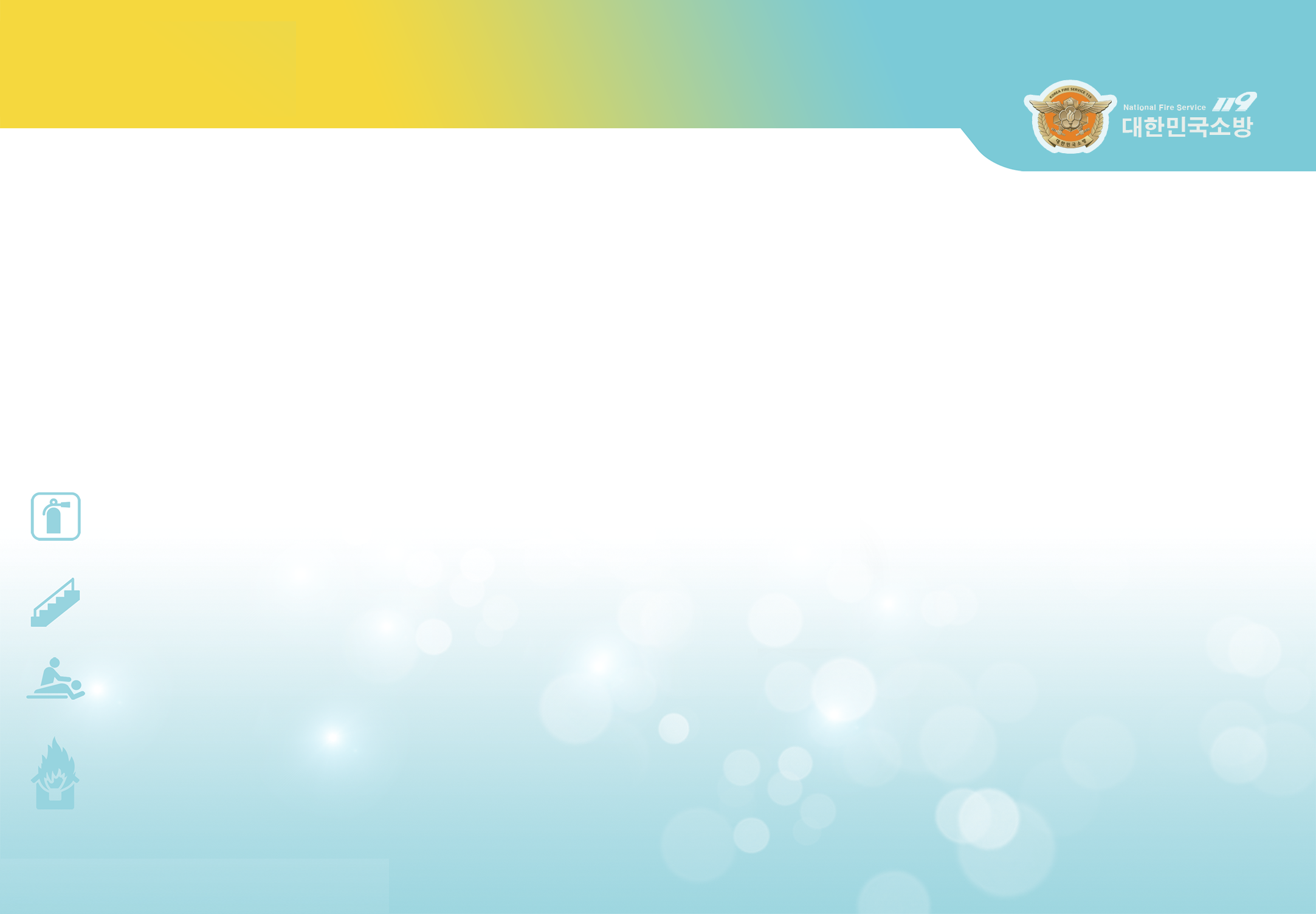 Haddan tashqari oqim, qisqa tutashuv, elektr qochqin
1
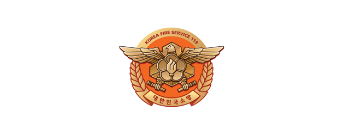 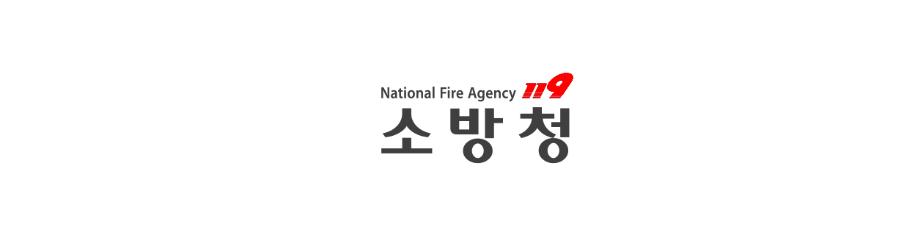 "Sigaret piyozlari" Bukyong universitetining 9-qavatidagi tunda yong'in
Cheong Joo yotoqxonasida yuz bergan yong'inda 50 yoshli ishchi vafot etdi
Janubiy Бусan tumanidagi Bukyung universitetining Daemyung oromgohida Heangbok umumiy yotoqxonasining 9-qavatidagi koridorda yong'in sodir bo'lib, yuzlab odamlar evakuatsiya qilindi.

Yong'inning sababi janob A (21) do'konga borganidan keyin sigaret qutisini qog'oz sumkaga tashlaganligi aytiladi.
Cheong Ju shahridagi Cheong Buk provintsiyasida kompaniyaning yotoqxonasida yong'in sodir bo'lib, janob A (59) halok bo'ldi..
.
Janob A elektr toki urishi tufayli vafot etdi. Boshqa 6 ishchi evakuatsiya qilindi, qurbonlar yo'q
Joseon Times 18.8.22.
Kyung Hang Times 18.2.9.
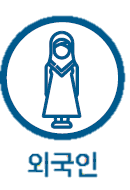 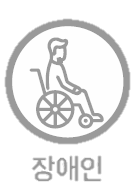 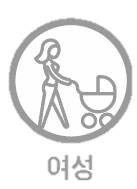 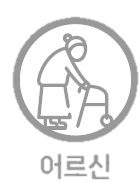 3
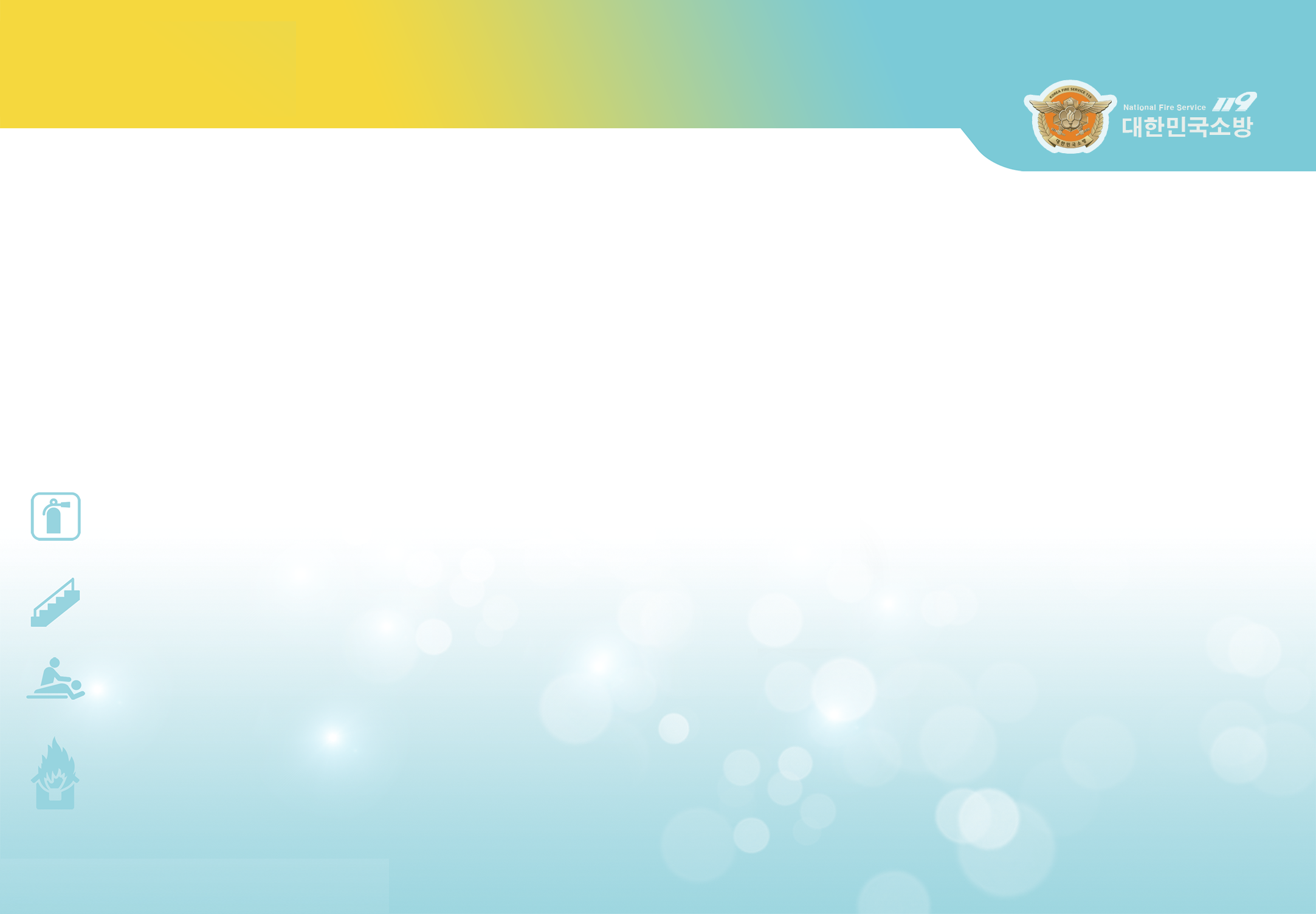 Chet ellik
Katta
Ayol
Nogiron
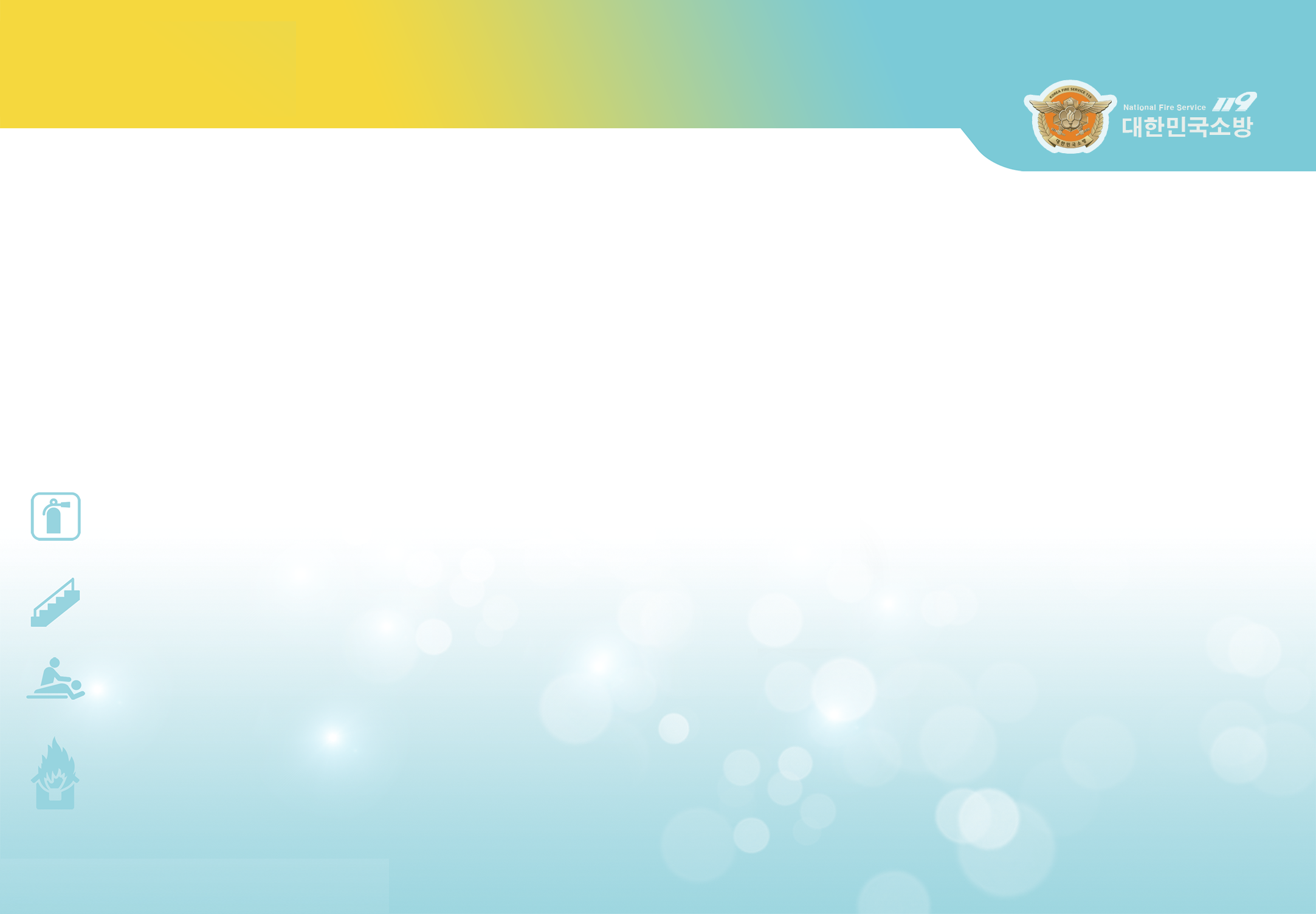 Haddan tashqari oqim, qisqa tutashuv, elektr qochqin
1
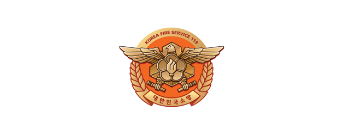 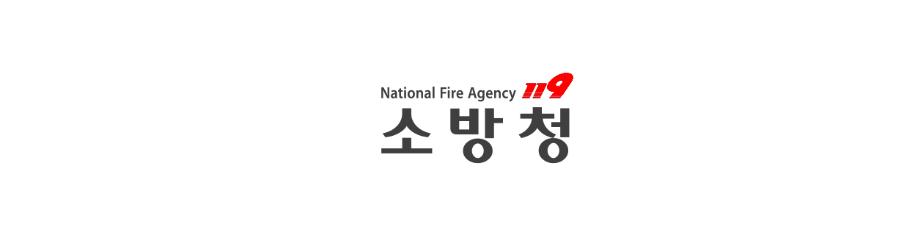 “
Yotoqxonalarda yuz beradigan yong'inlarning aksariyati ko'pincha elektr energiyasi bilan bog'liq 
Haddan tashqari sig'imdan foydalanish tufayli issiqlik ishlab chiqarish,
Elektr vilkasi rozetkasidan foydalanish tufayli haddan tashqari yuklanish, quvvat manbai atrofidagi osongina yonib ketadigan narsalarni joylashtirish yong'inga olib kelishi mumkin.
Ayniqsa, chet ellik ishchilar uchun yotoqxonalar ko'pincha yong'in xavfsizligi holati yomon bo'lgan joylarda, masalan konteyner yoki pano, shuning uchun agar yong'in bo'lsa, odamlarga ko'p shikast etkazish mumkin.
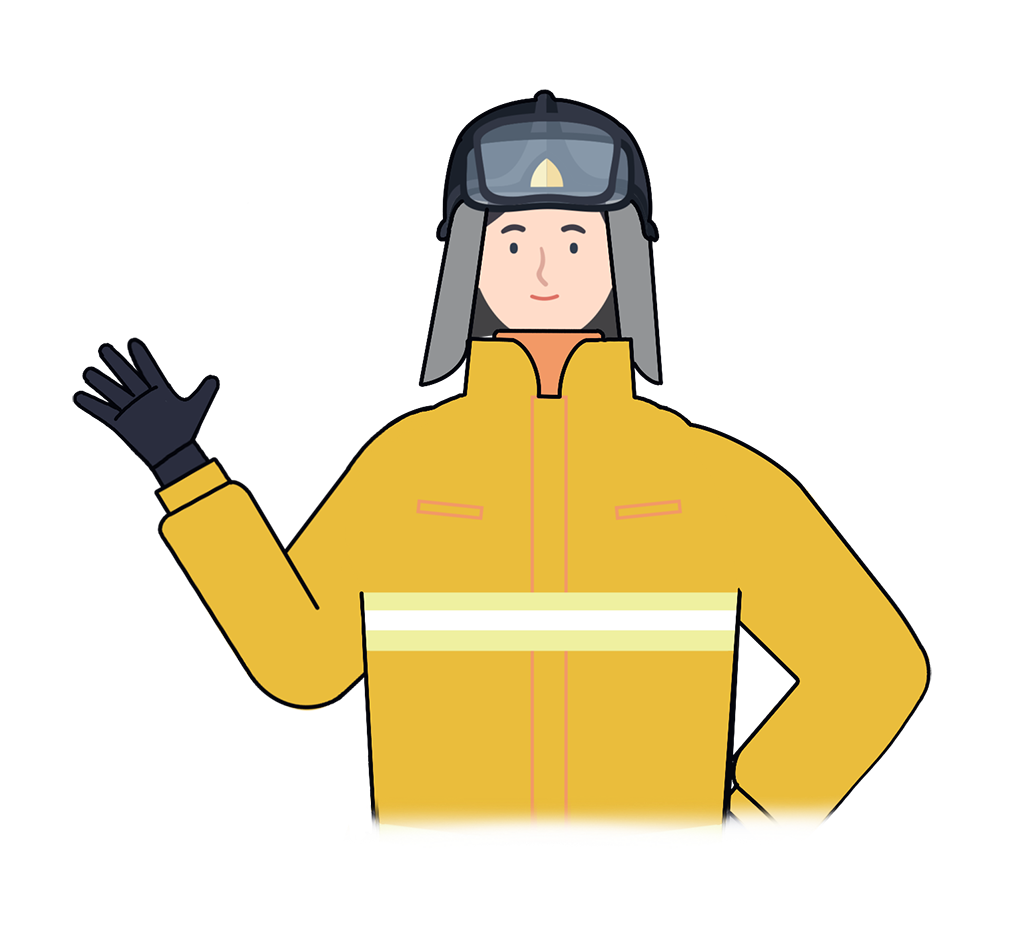 “
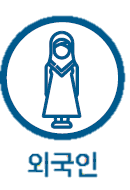 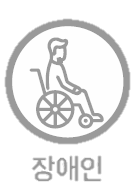 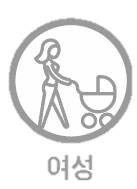 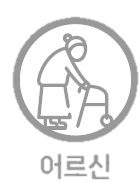 4
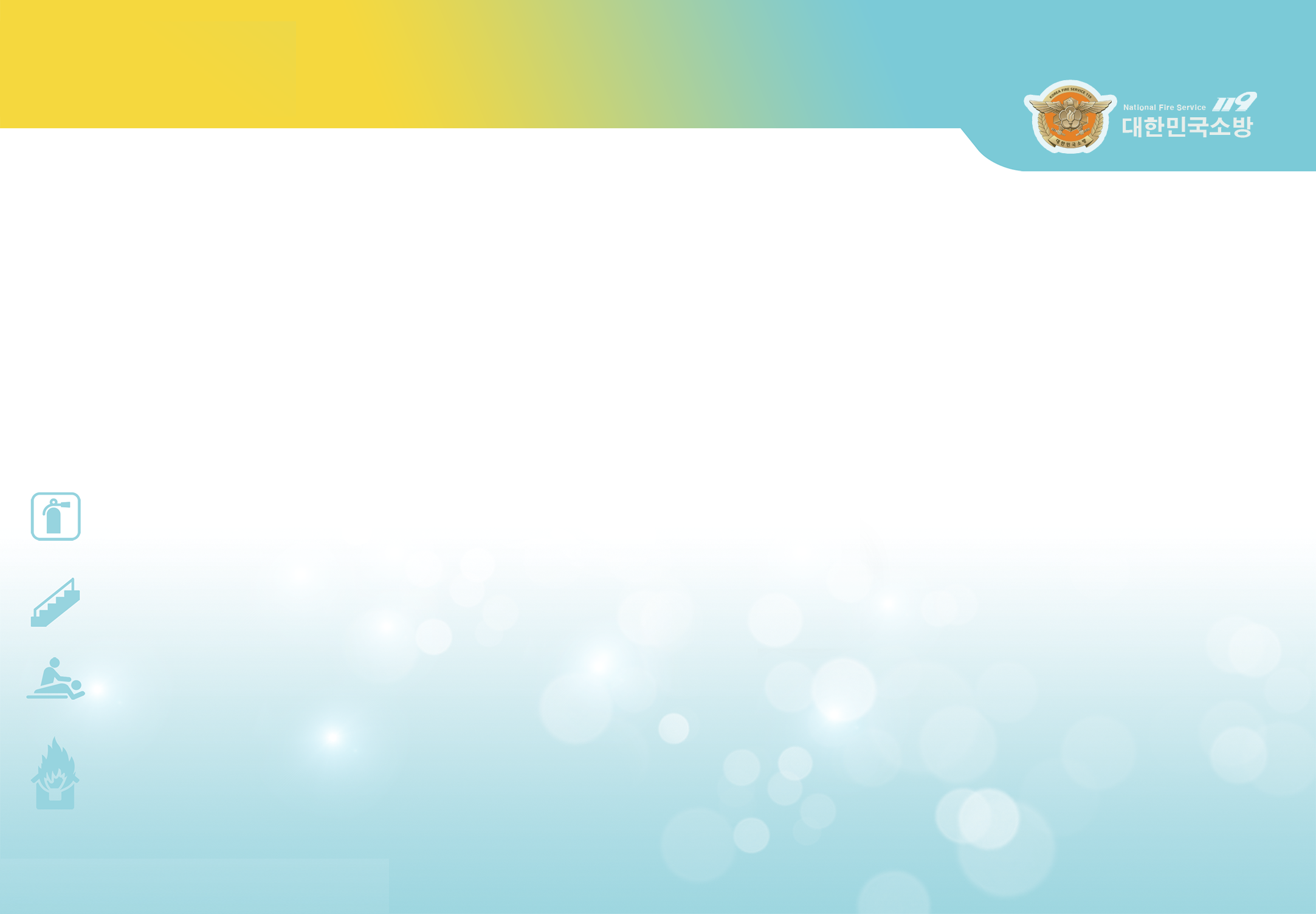 Chet ellik
Katta
Ayol
Nogiron
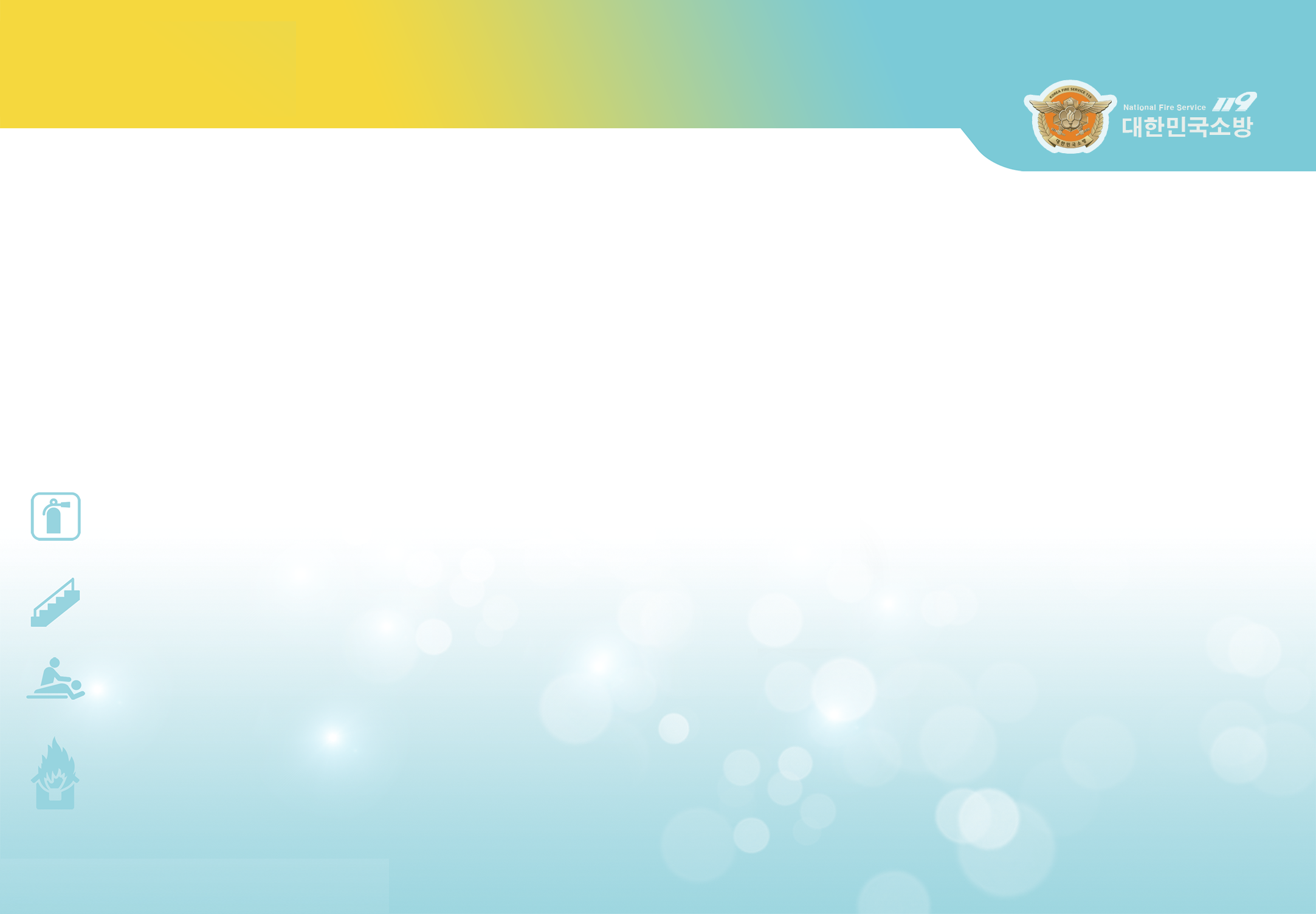 Haddan tashqari oqim, qisqa tutashuv, elektr qochqin
1
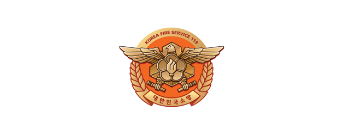 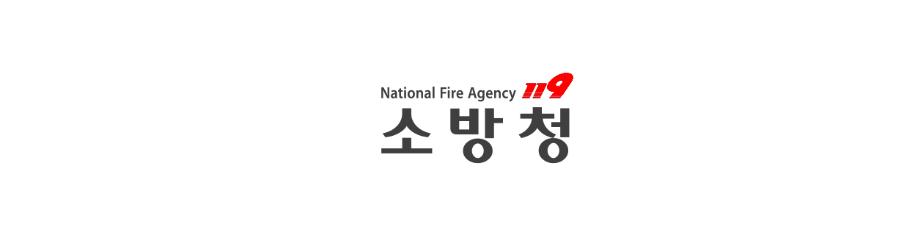 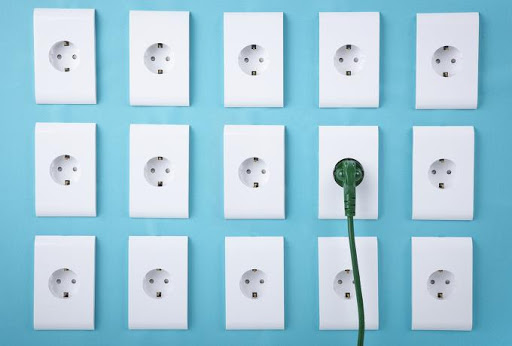 Standart sig'im
Har bir elektr moslamasi yoki elektr kabeli xavfsiz foydalanish uchun belgilangan ma'lum bir elektr quvvatiga ega
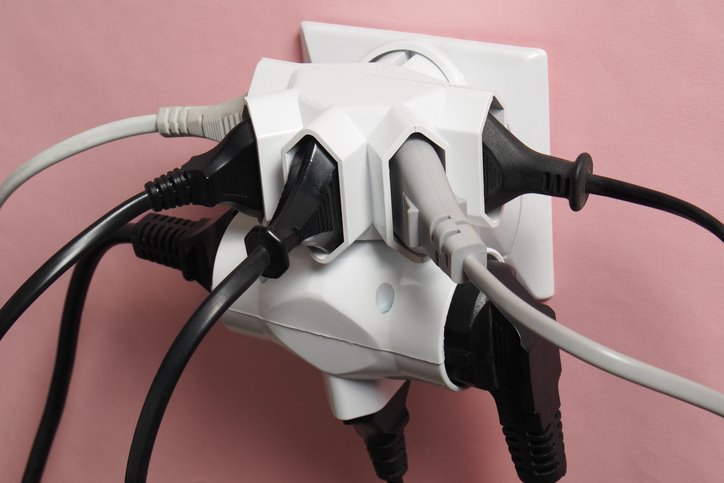 Haddan tashqari yuk oqimi
Amaldagi elektr energiyasi miqdori ruxsat etilgan sig'imdan oshib ketadi, natijada eritilgan elektr liniyasi va elektr simlari deformatsiyalanadi
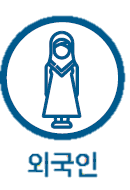 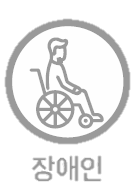 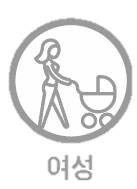 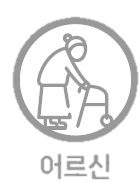 5
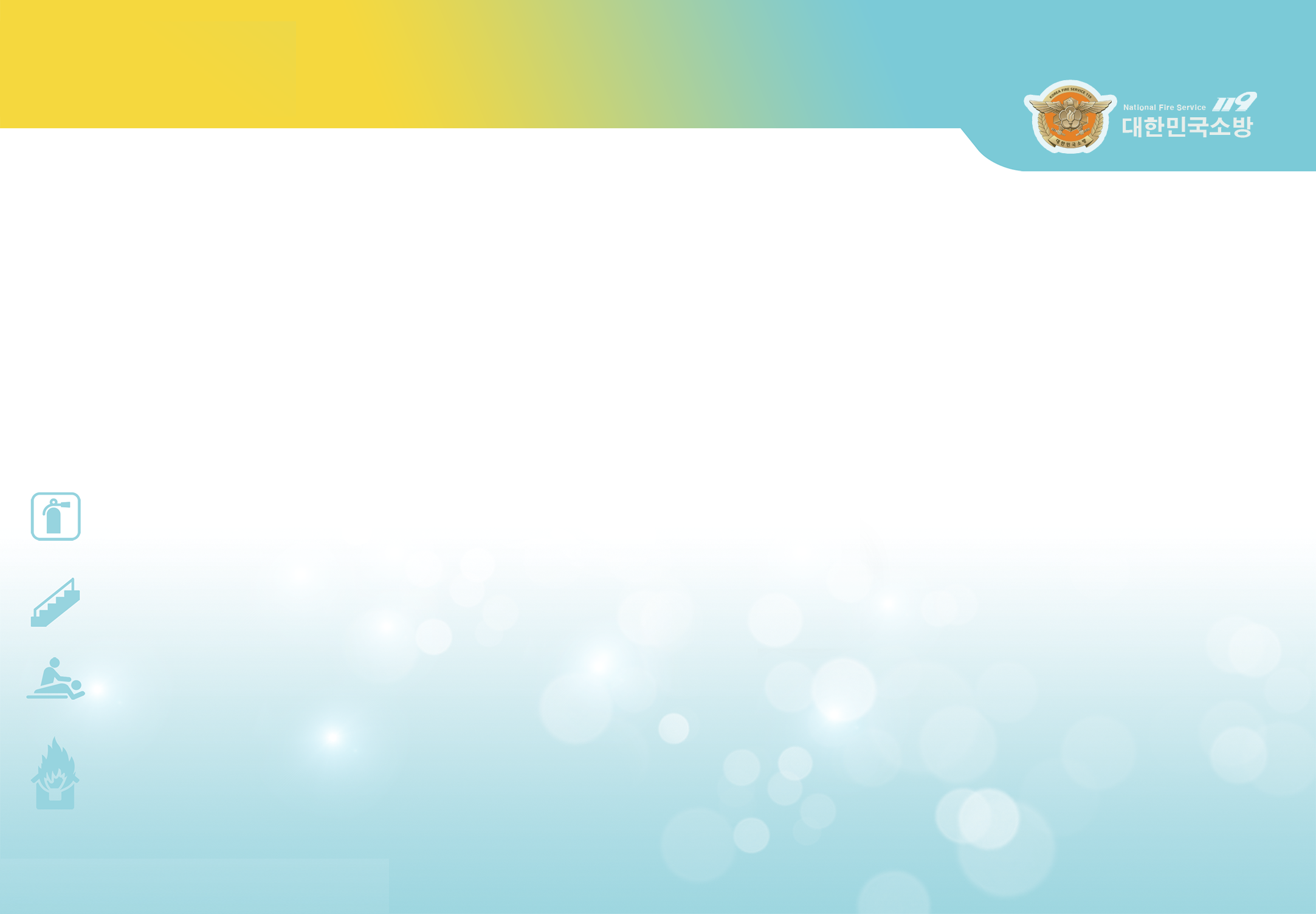 Chet ellik
Katta
Ayol
Nogiron
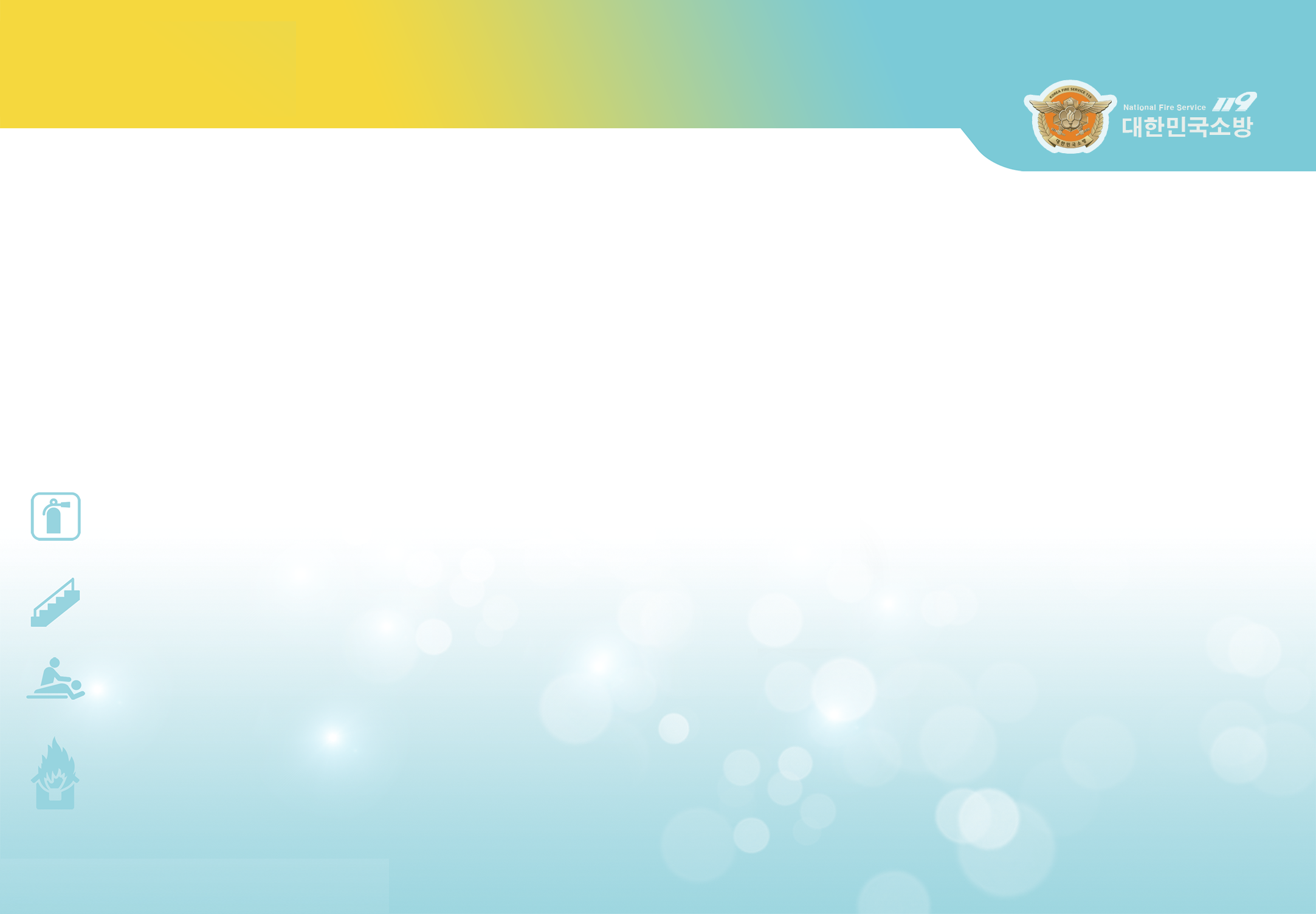 Haddan tashqari oqim, qisqa tutashuv, elektr qochqin
1
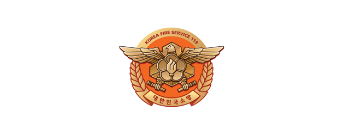 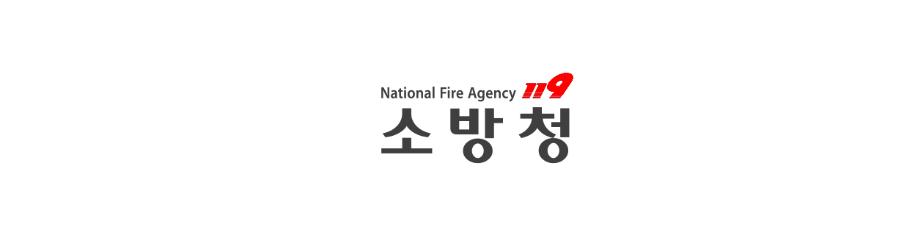 Ko'p vilkali rozetkaning xavfi bormi?
1. Ko'p elektr qurilmalarni ko'p rozetkaga ulashda
2. Elektr jihozlaridan quvvat manbaining ruxsat etilgan sig'imidan oshib ketganda
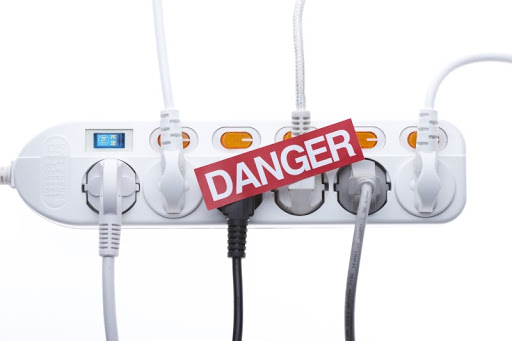 Haddan tashqari yuk tushganda juda xavflidir
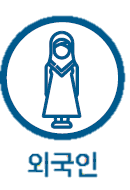 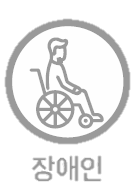 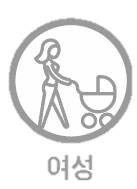 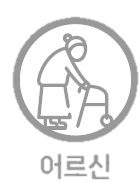 6
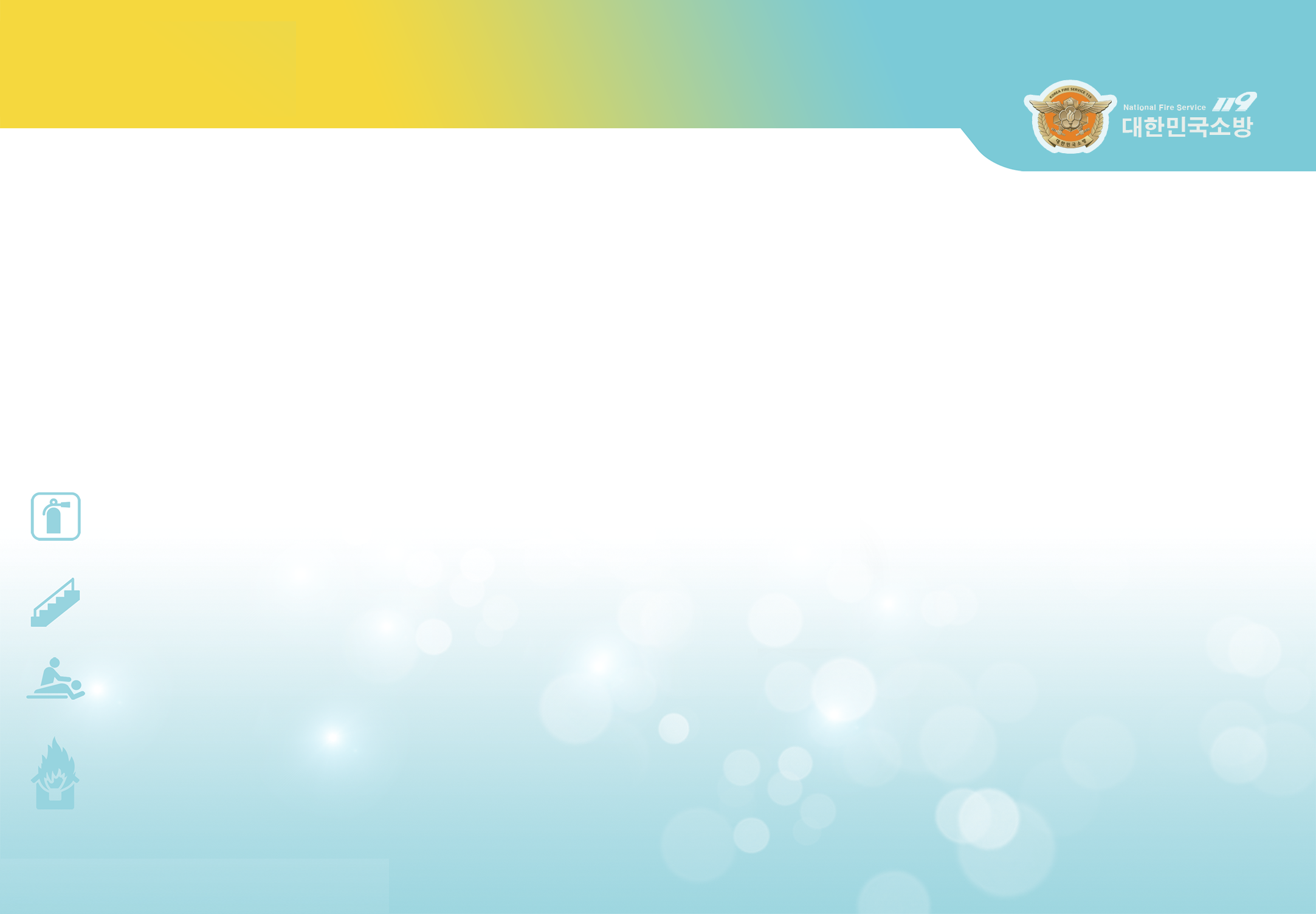 Chet ellik
Katta
Ayol
Nogiron
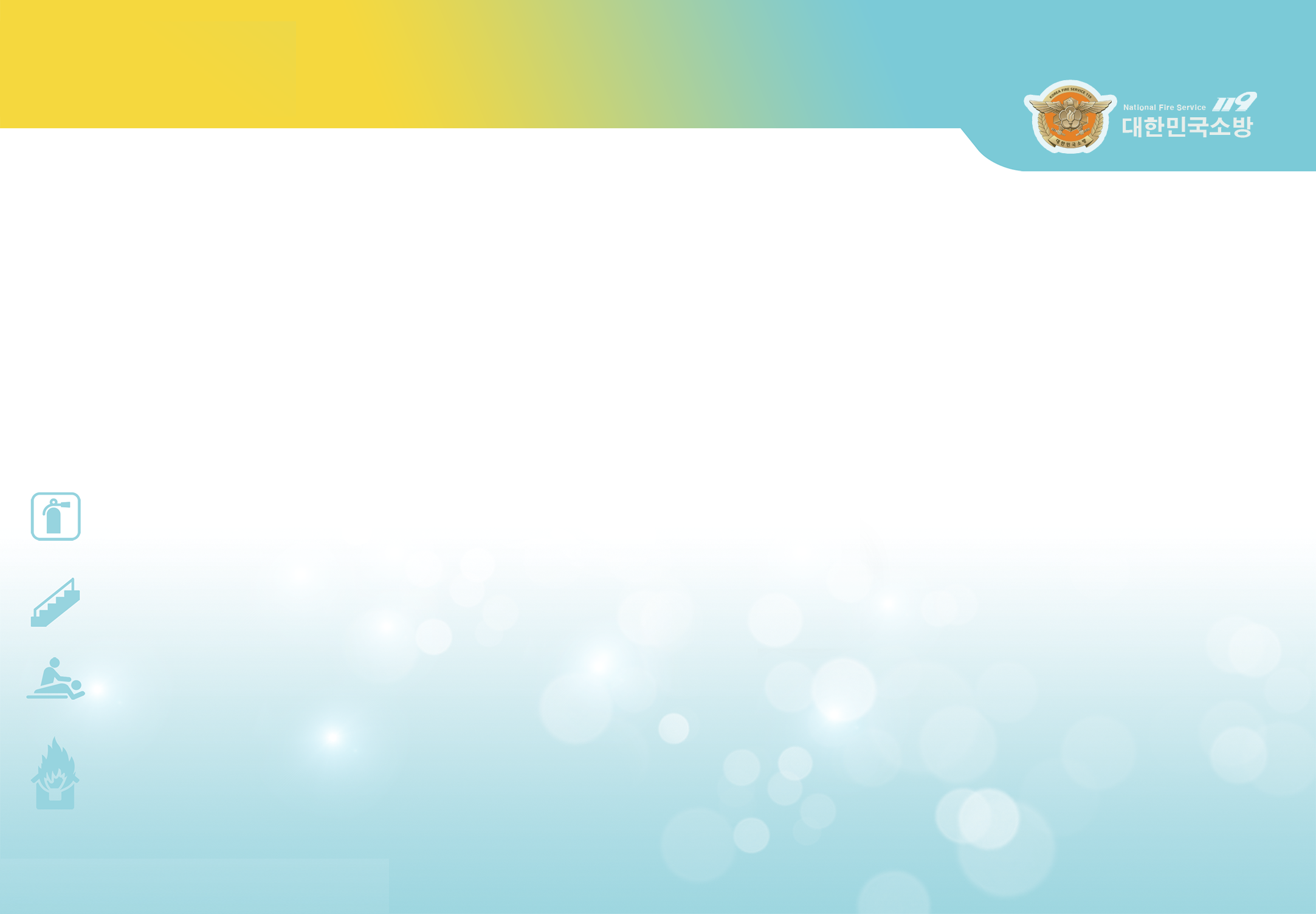 Haddan tashqari oqim, qisqa tutashuv, elektr qochqin
1
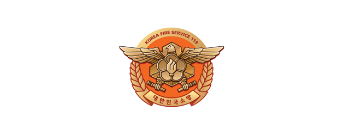 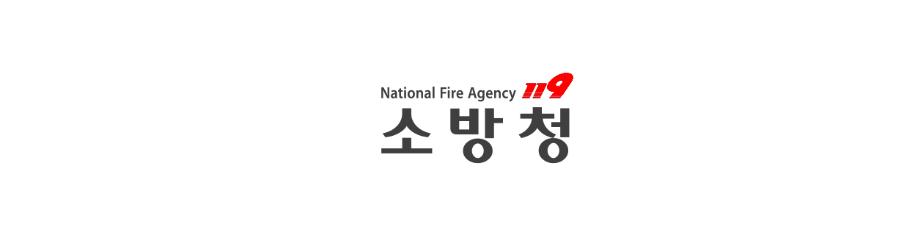 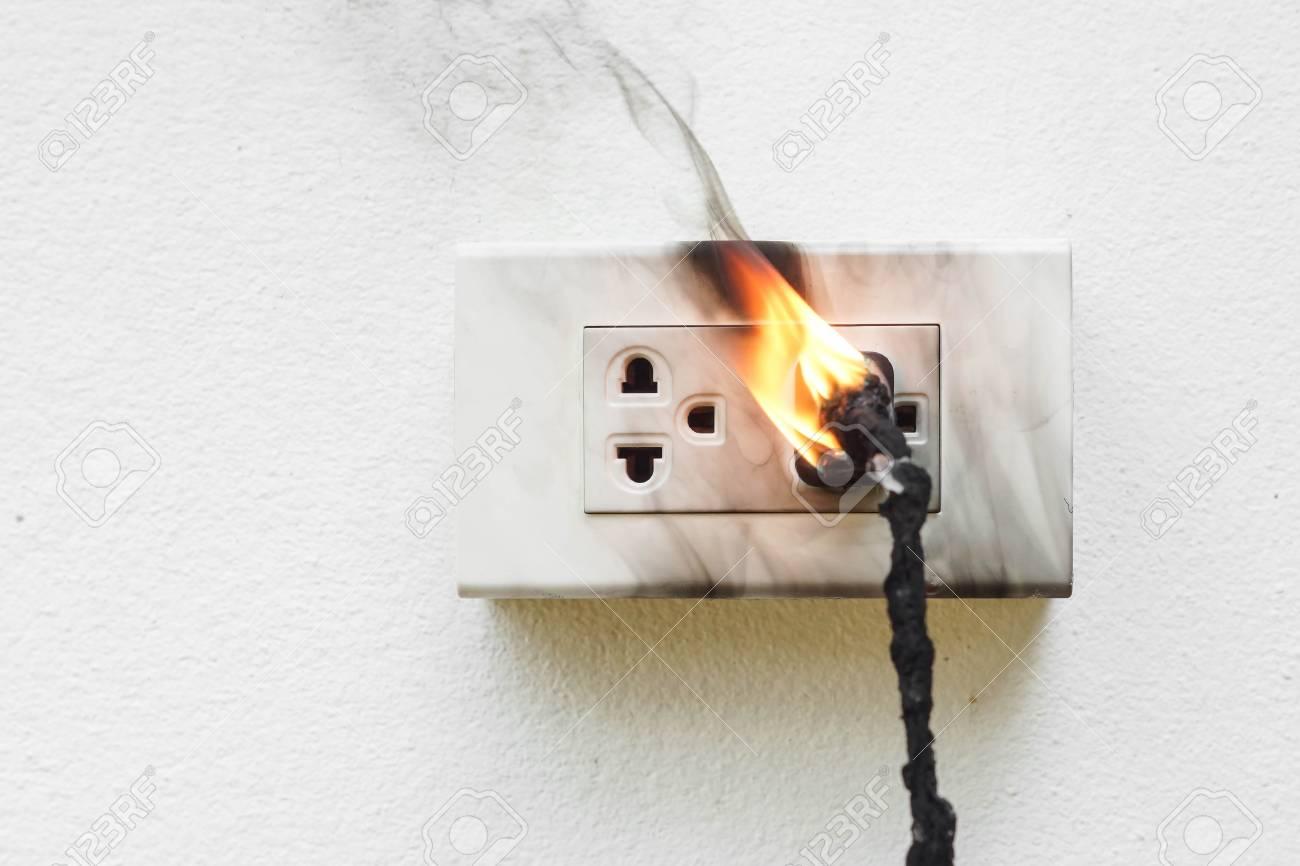 Qisqa tutashuv nima?
Elektr toki urishi bilan bir xil,
kontaktlarning zanglashiga olib keladigan musbat va manfiy qutblari bir-biriga tegib, uchqunlarni yoqib, portlashga olib keladi
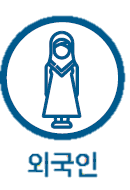 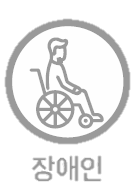 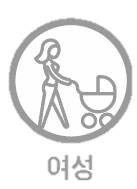 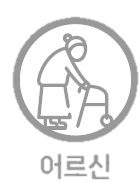 7
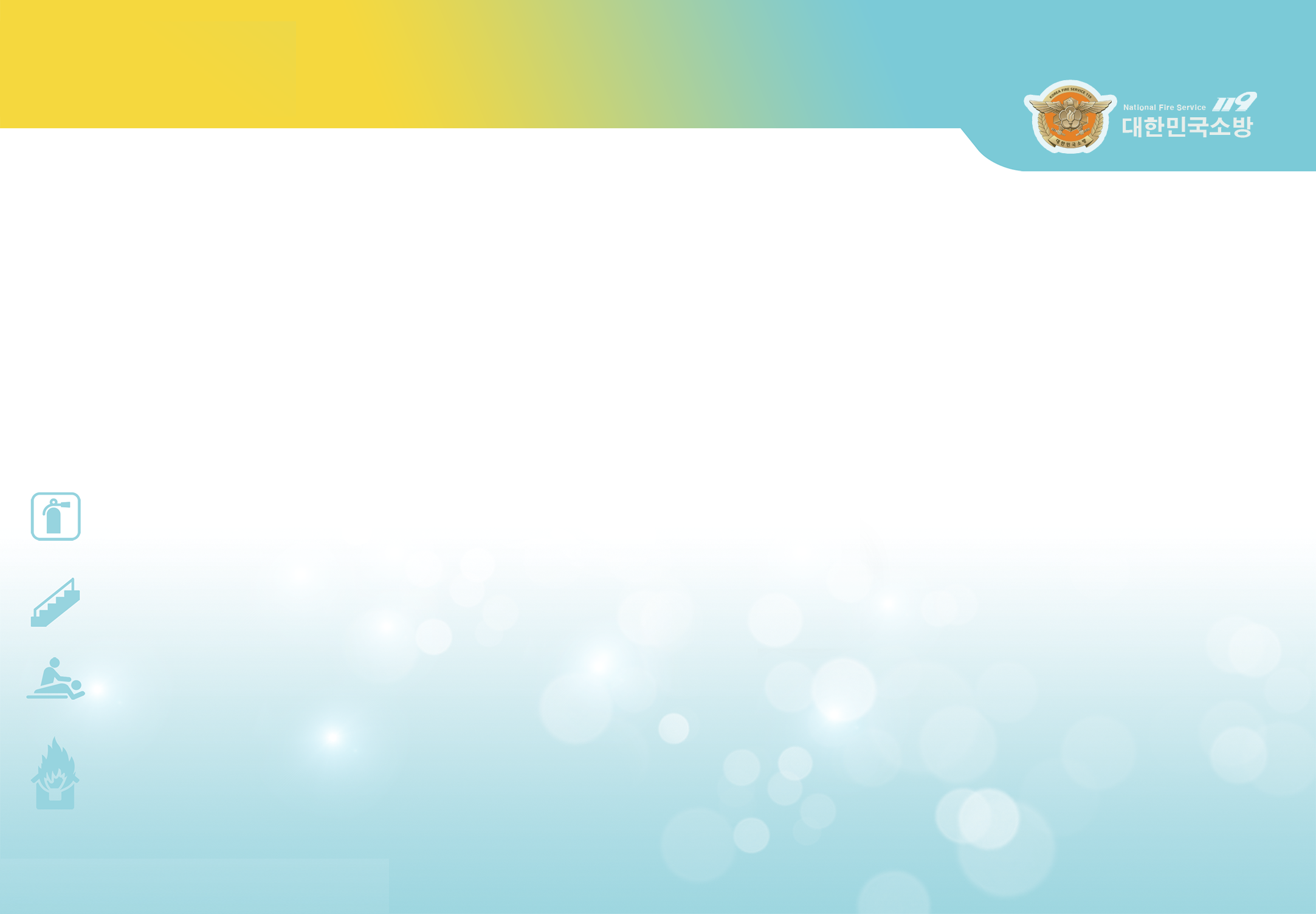 Chet ellik
Katta
Ayol
Nogiron
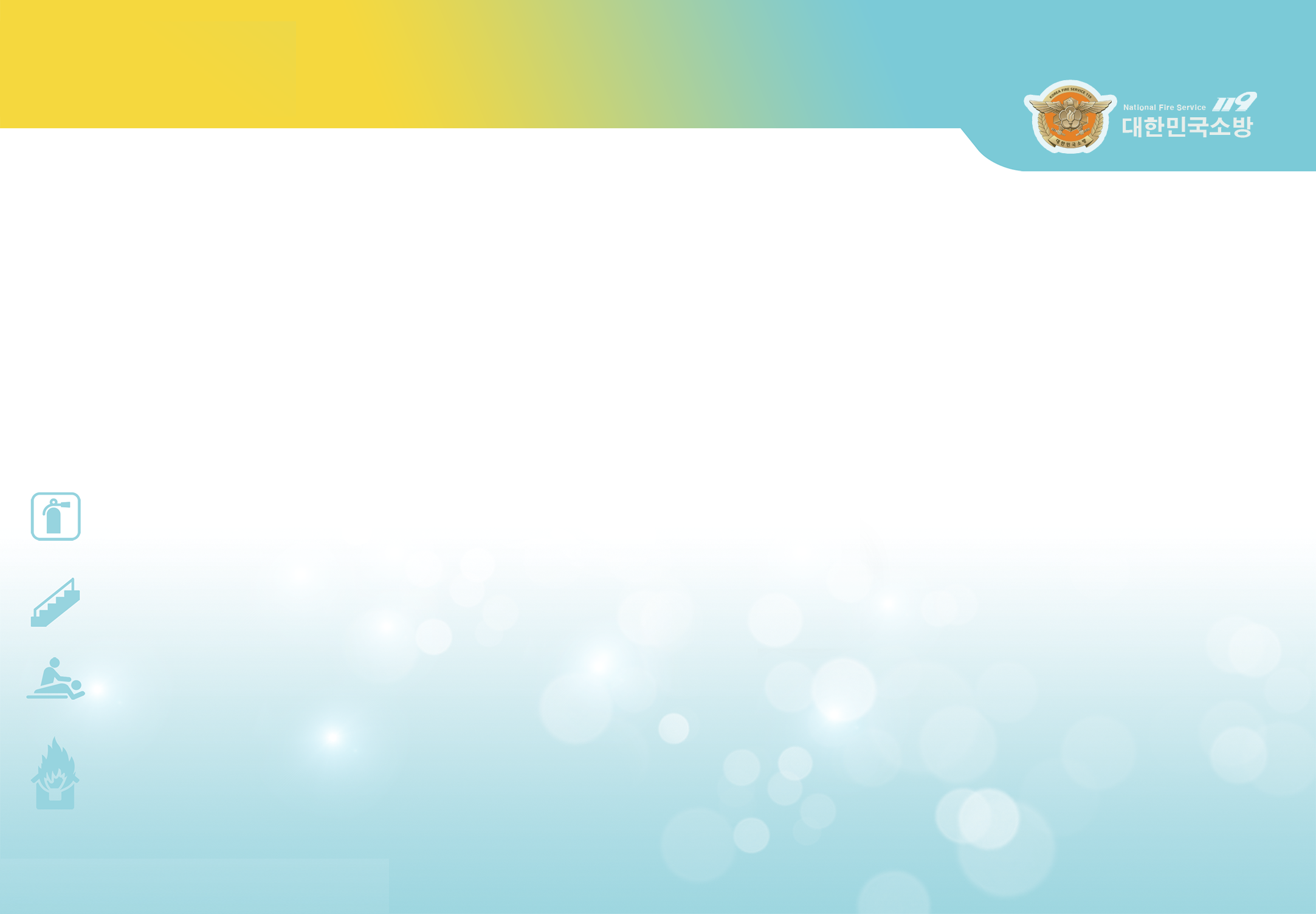 Haddan tashqari oqim, qisqa tutashuv, elektr qochqin
1
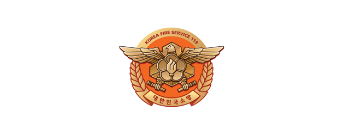 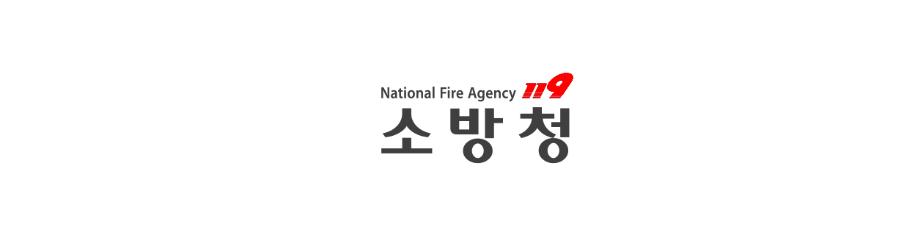 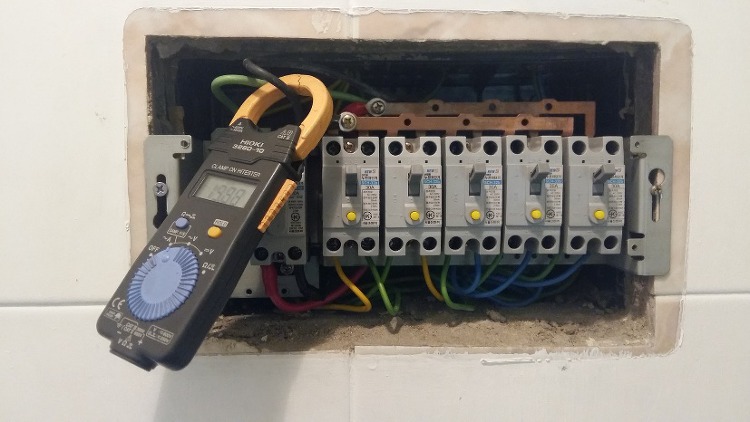 Elektr oqishi nima?
Elektr simlari yoki toklari odatdagidek elektr jihozlariga kirmasa, lekin elektr energiyasini g'ayritabiiy ravishda oladigan narsalardan oqib chiqadi
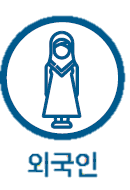 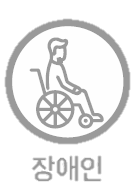 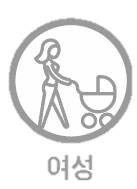 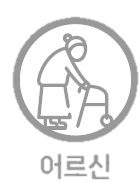 8
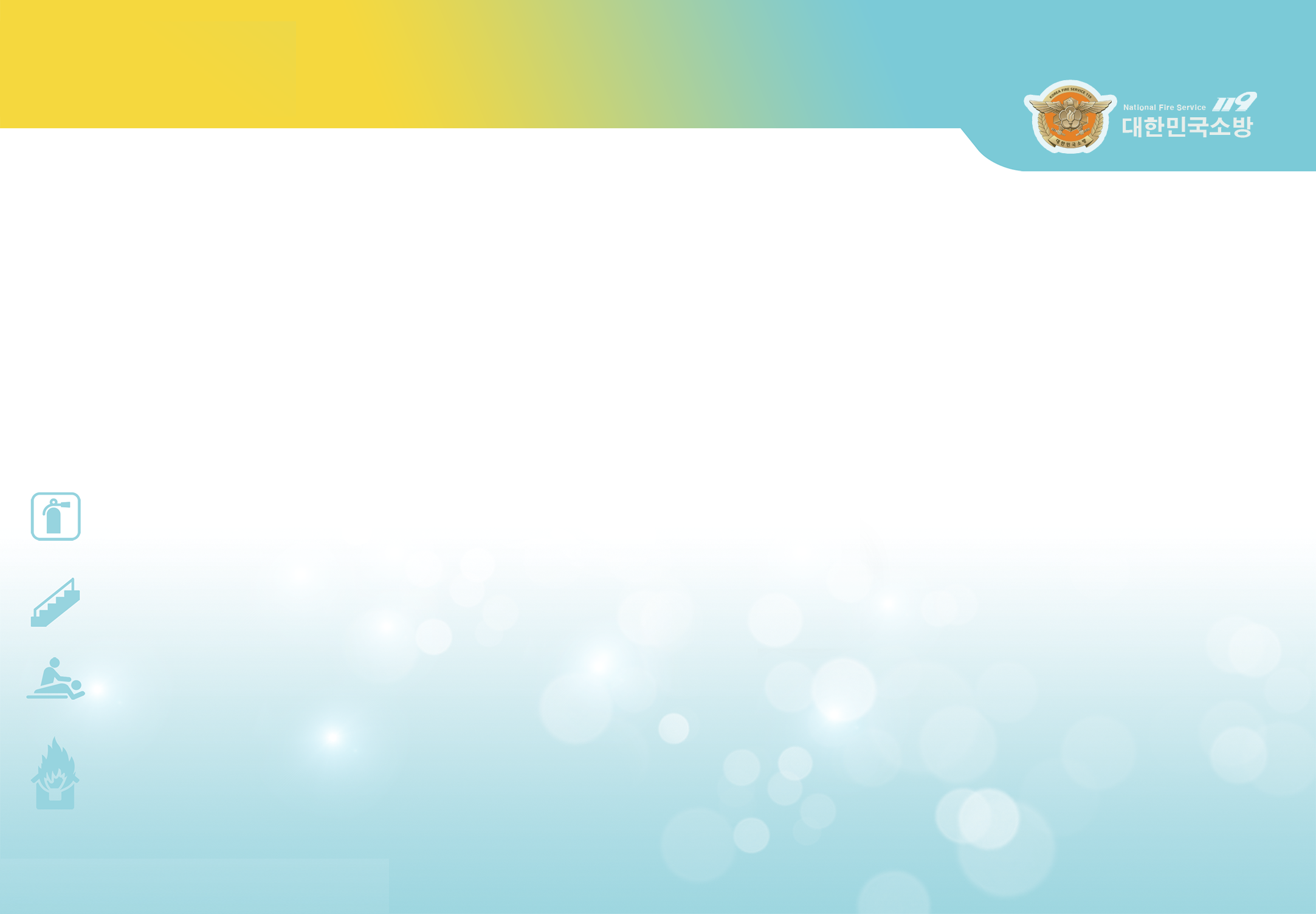 Chet ellik
Katta
Ayol
Nogiron
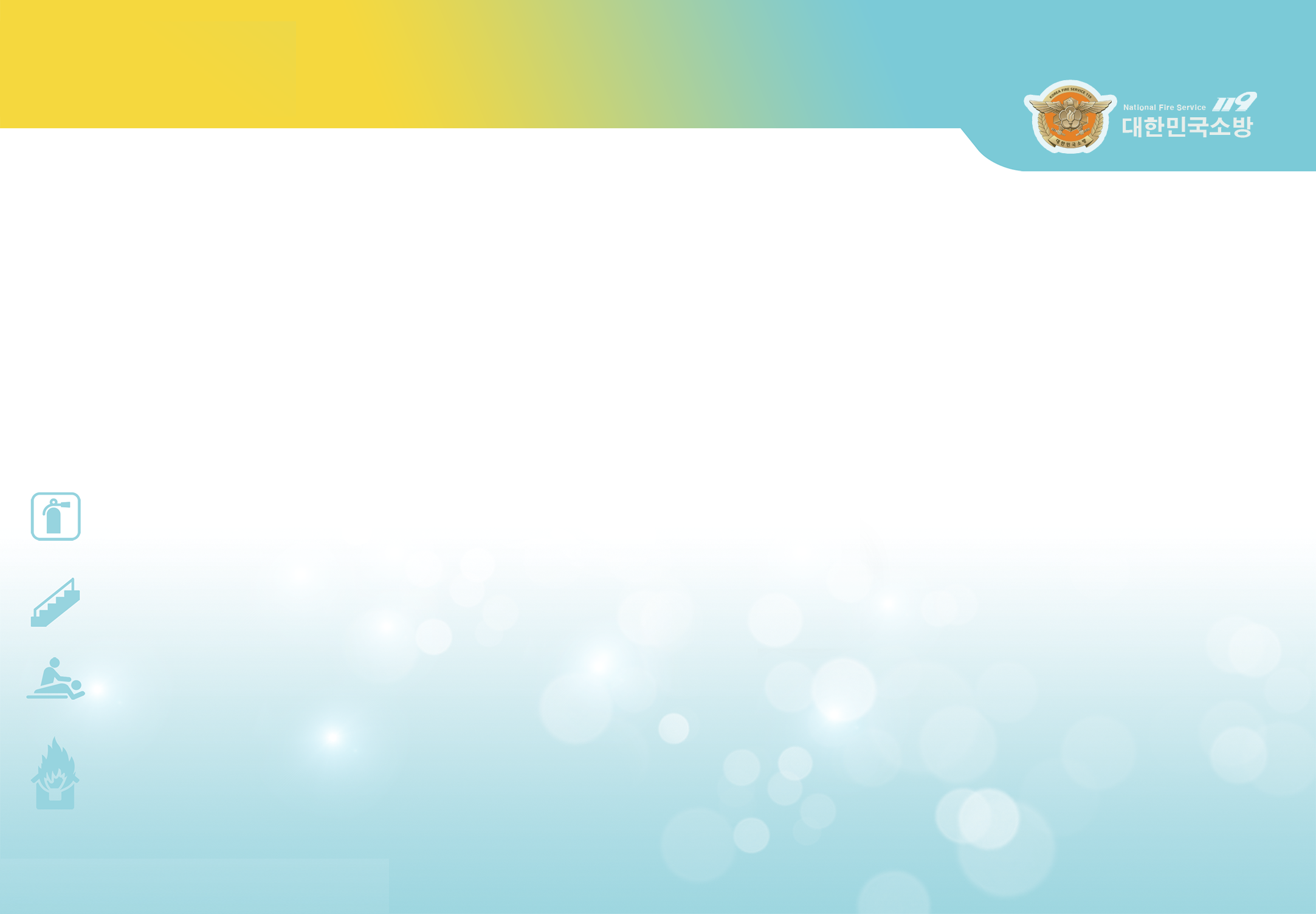 Ko'p rozetkali rozetkaning xavfi
2
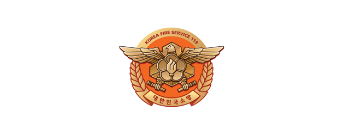 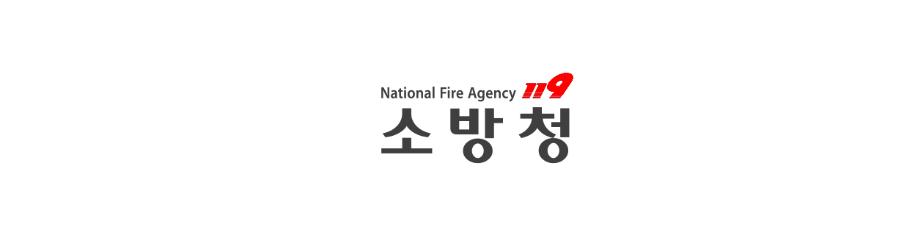 “
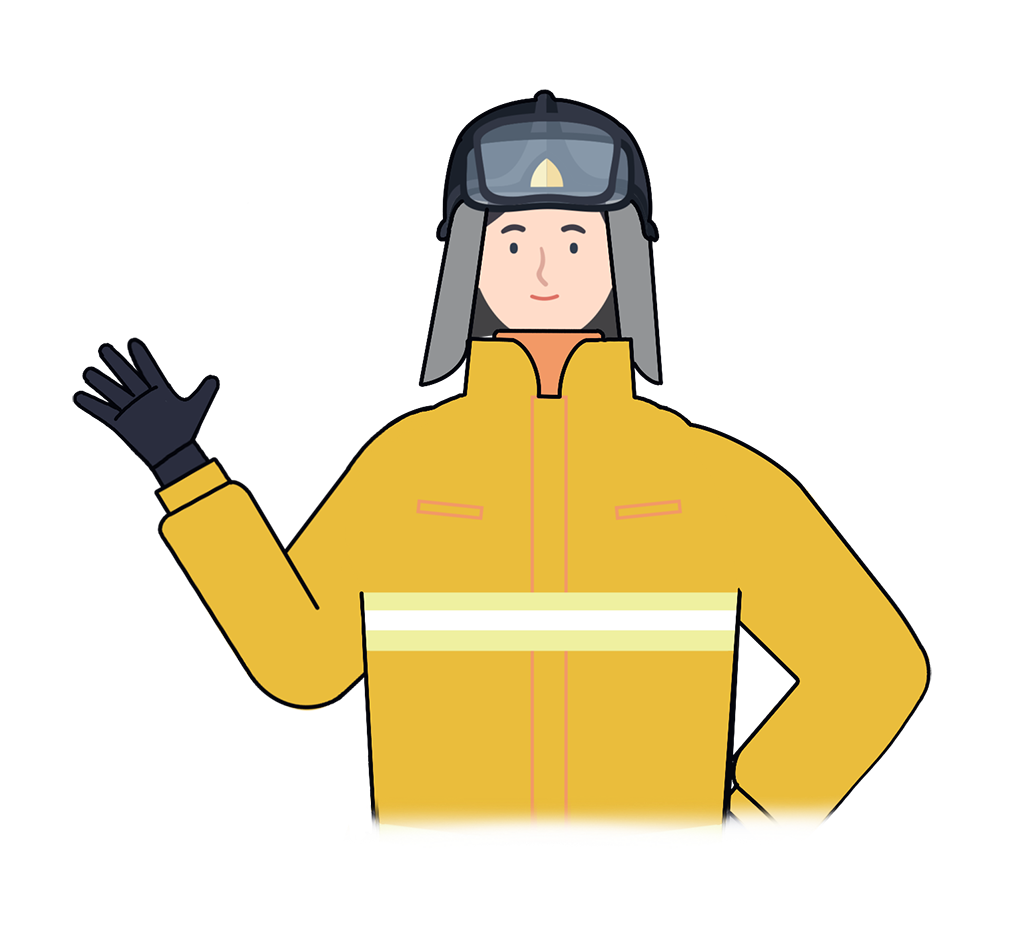 "Elektr yong'inlari" jami yong'inlarning 27,9% ni tashkil qiladi, bu juda katta va "beparvolik tufayli yong'in" toifasiga kiradi.

Yong'indan elektr xavfsizligini qanday ta'minlash kerak?
“
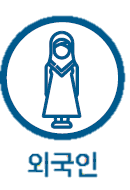 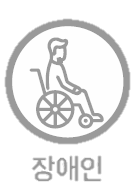 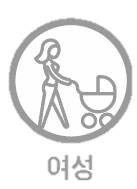 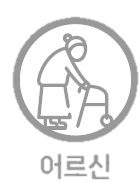 9
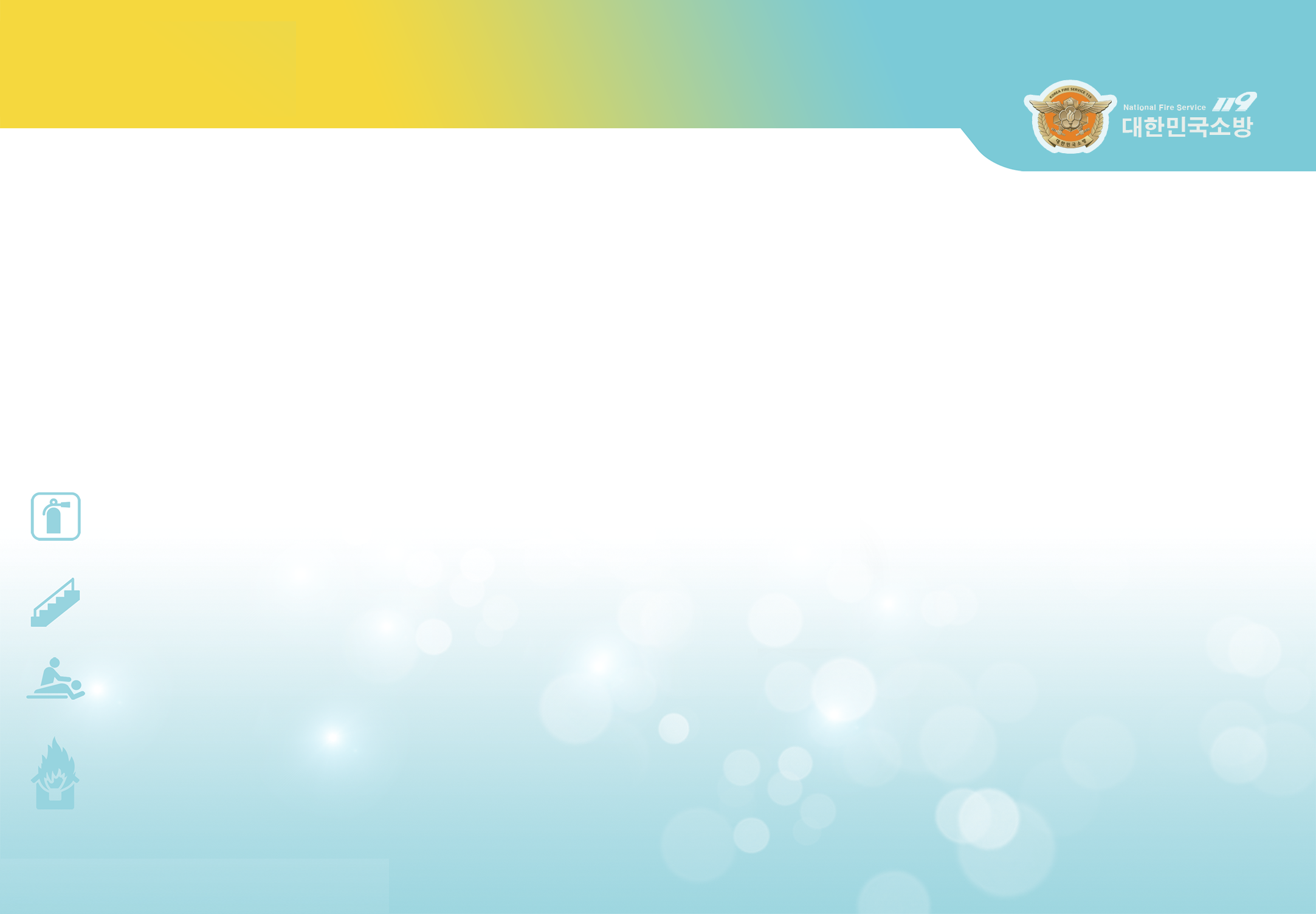 Chet ellik
Katta
Ayol
Nogiron
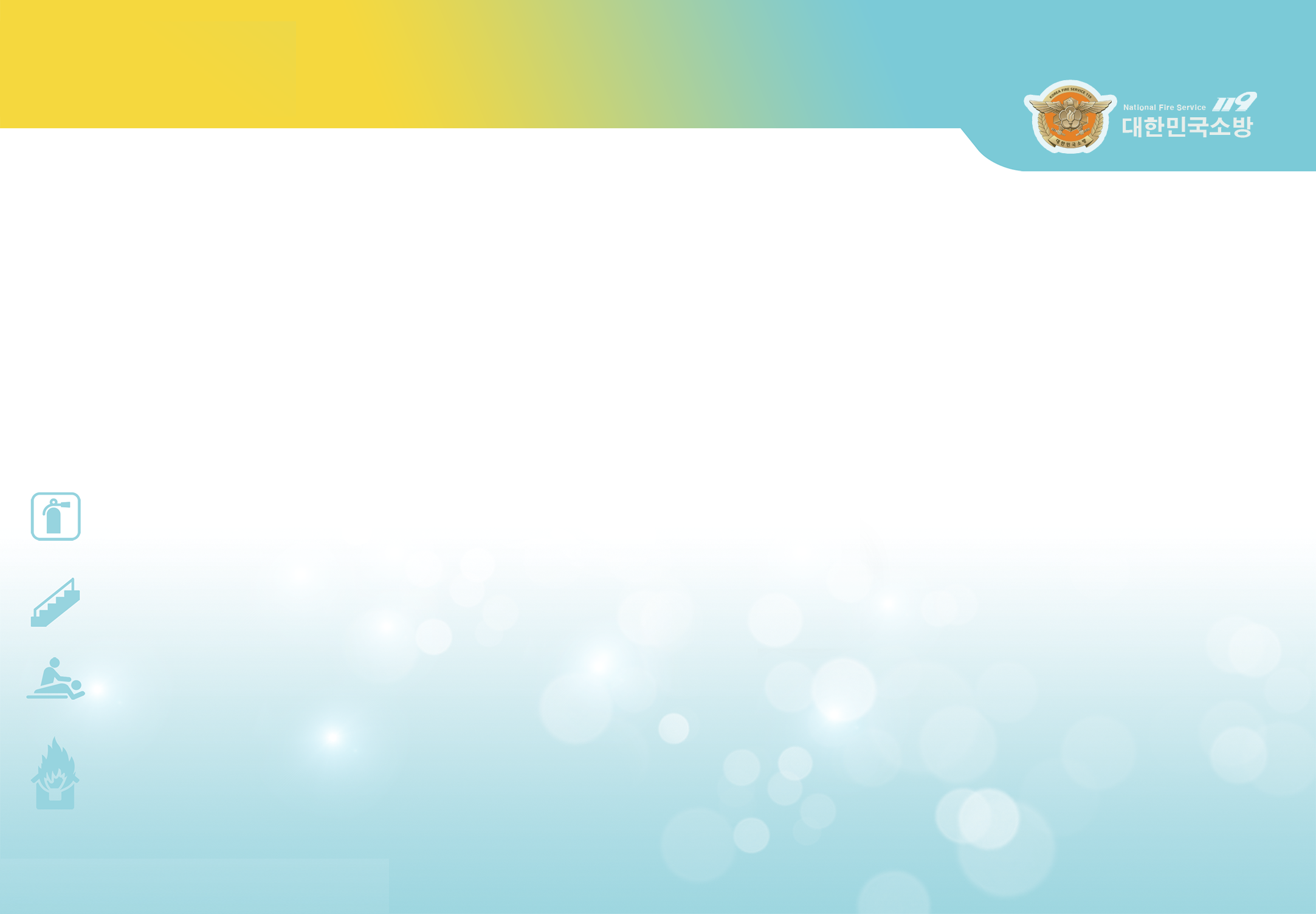 Ko'p rozetkali rozetkaning xavfi
2
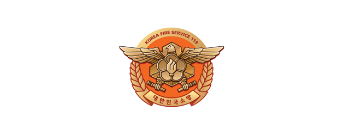 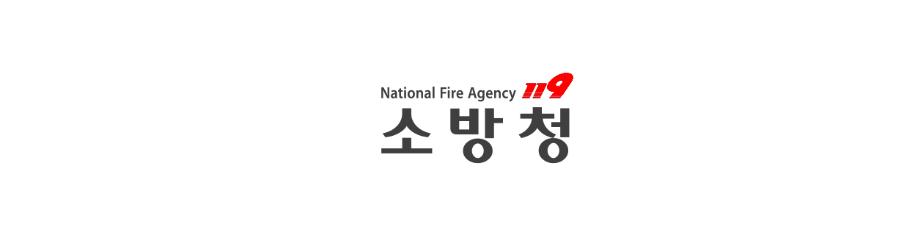 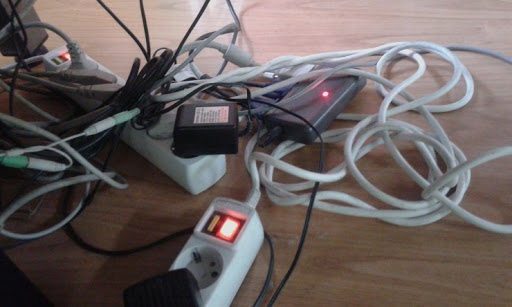 Bir nechta qurilmani 1 rozetkaga ulashda
Haddan tashqari yuk yong'inga olib keladi
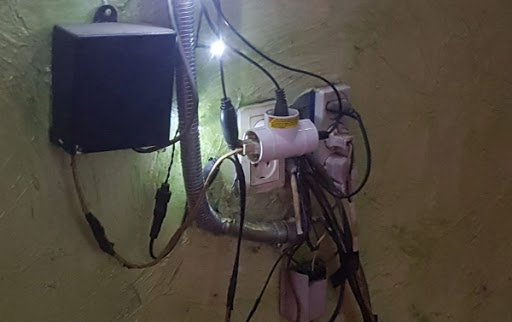 Boshqa rozetkaga ulanganda 
ortiqcha yuk
ko'p rozetkali rozetka
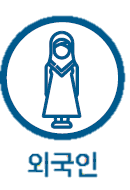 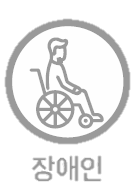 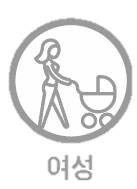 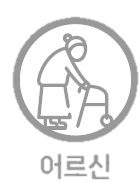 10
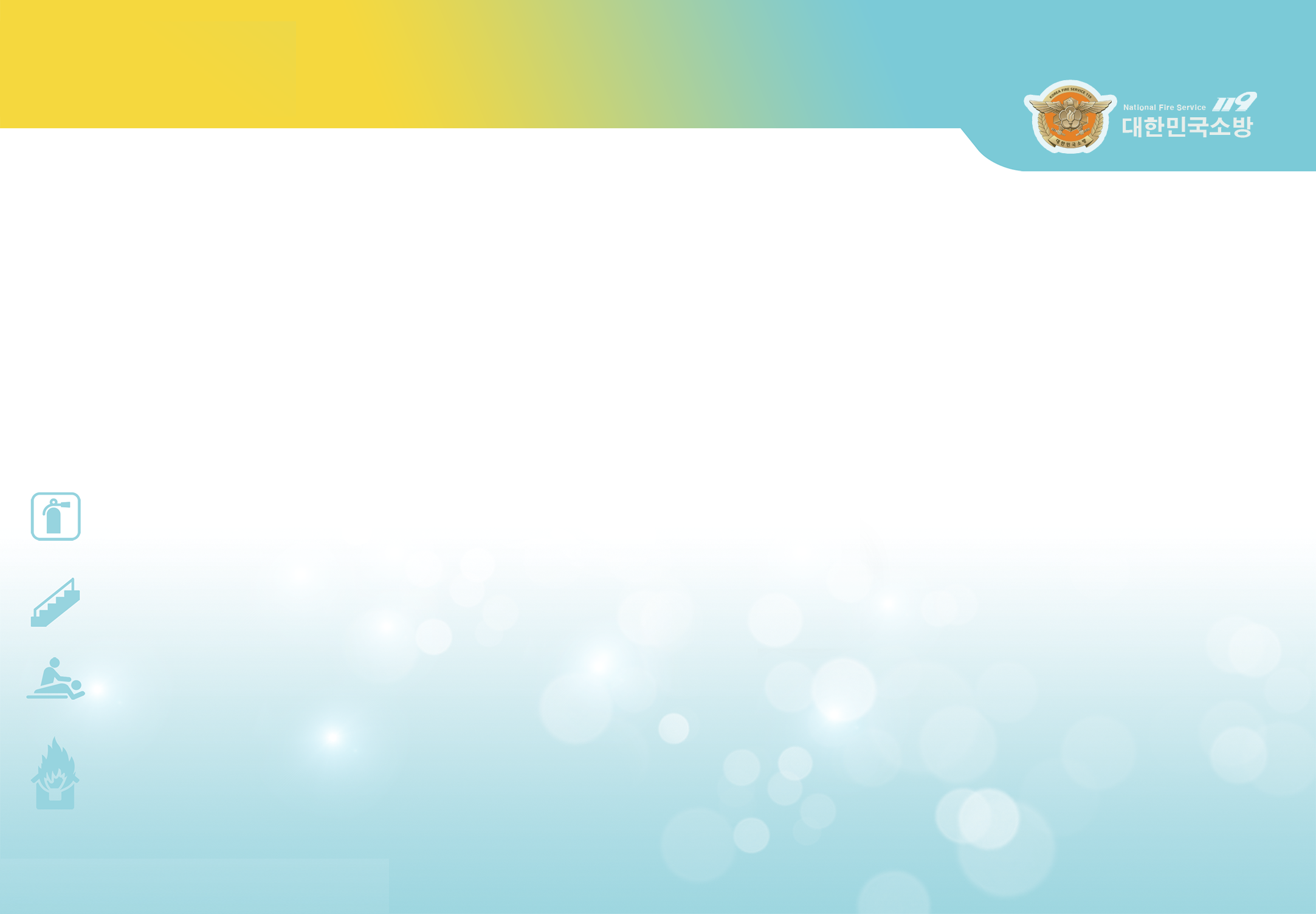 Chet ellik
Katta
Ayol
Nogiron
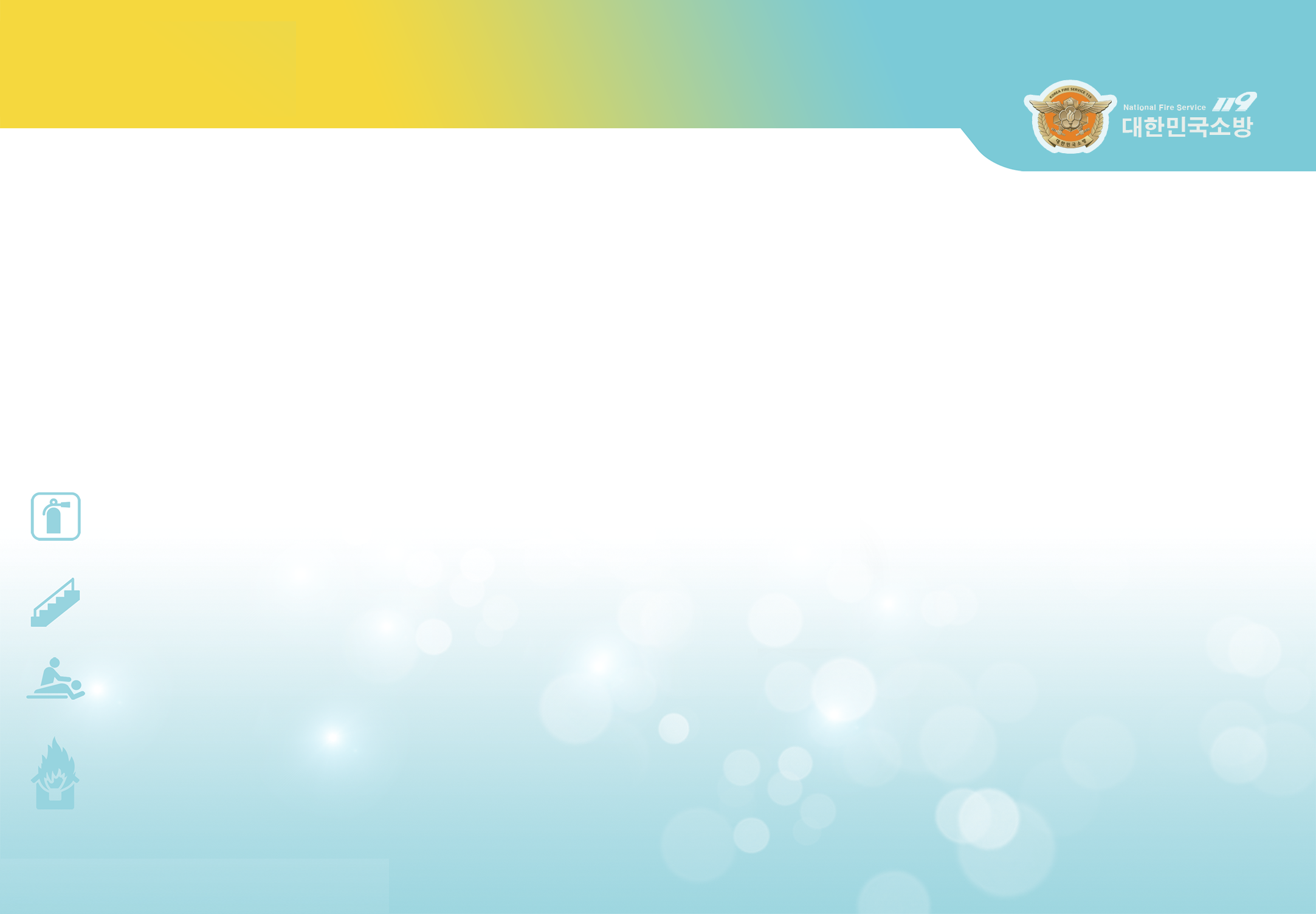 Elektr yong'in oldini olish bo'yicha maslahatlar
3
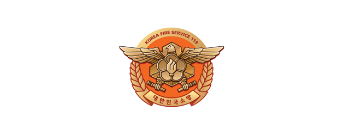 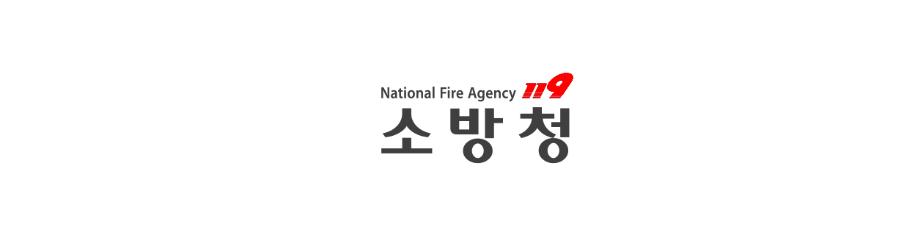 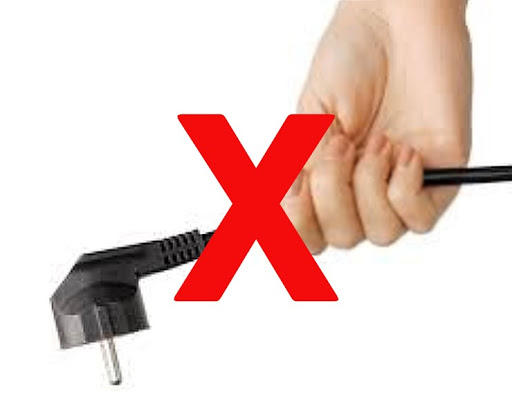 Elektr vilkasini rozetkadan chiqarayotganda shnurni emas, balki elektr jihozini ushlang
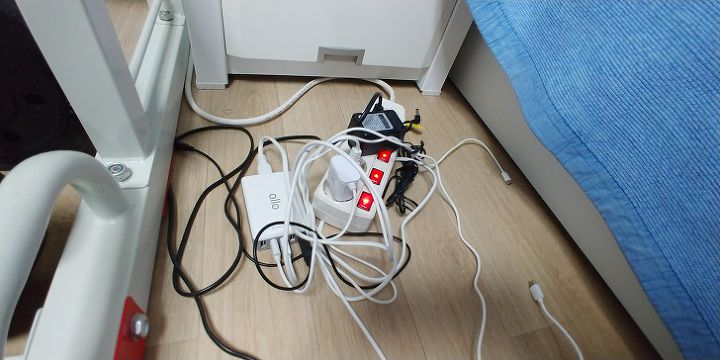 Ochiq elektr ta'minotini erga yoki eshiklar yonida qoldirmang
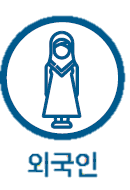 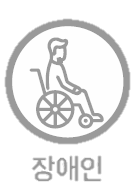 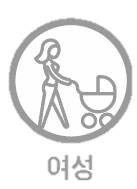 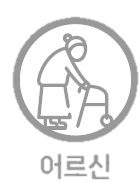 11
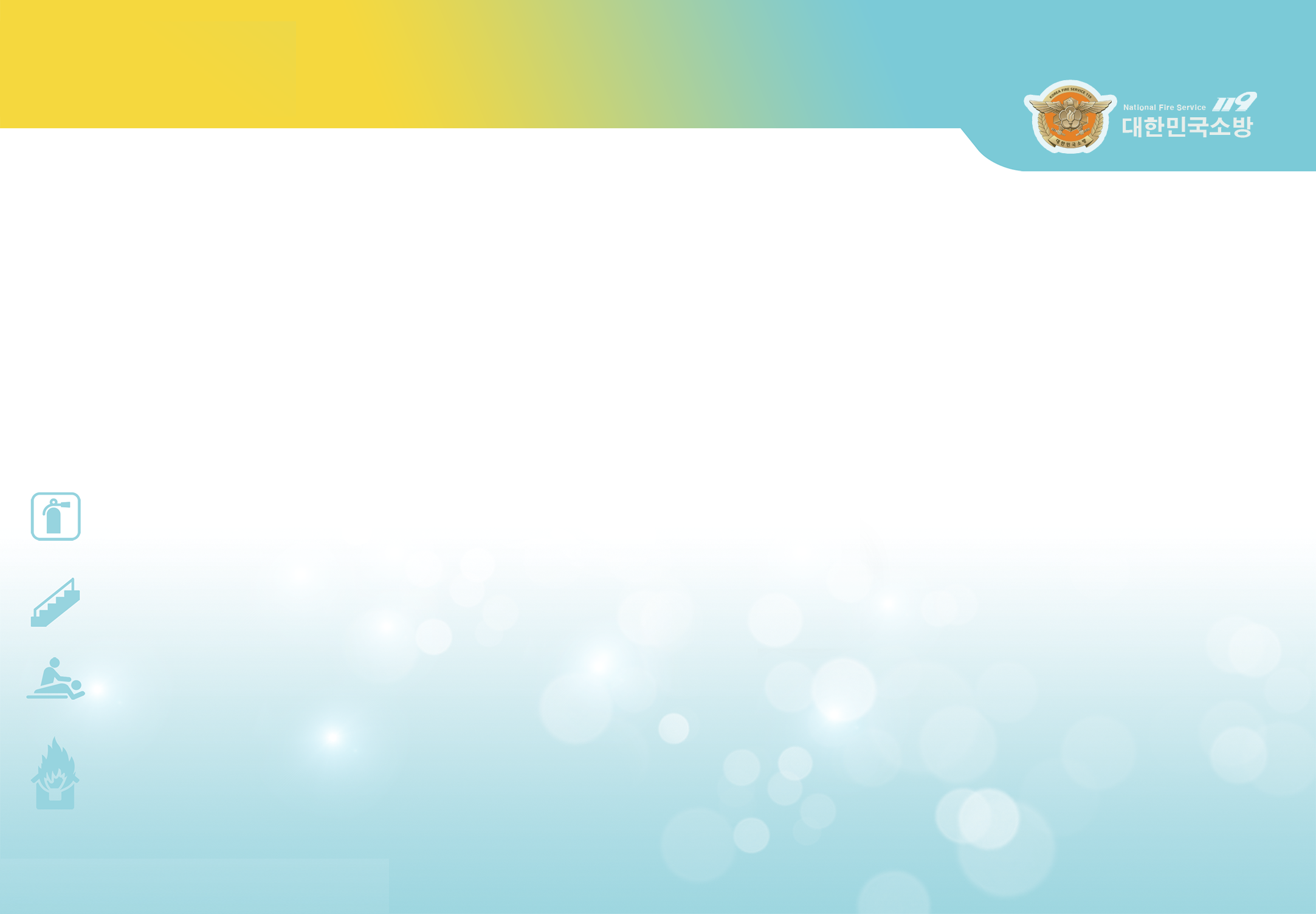 Chet ellik
Katta
Ayol
Nogiron
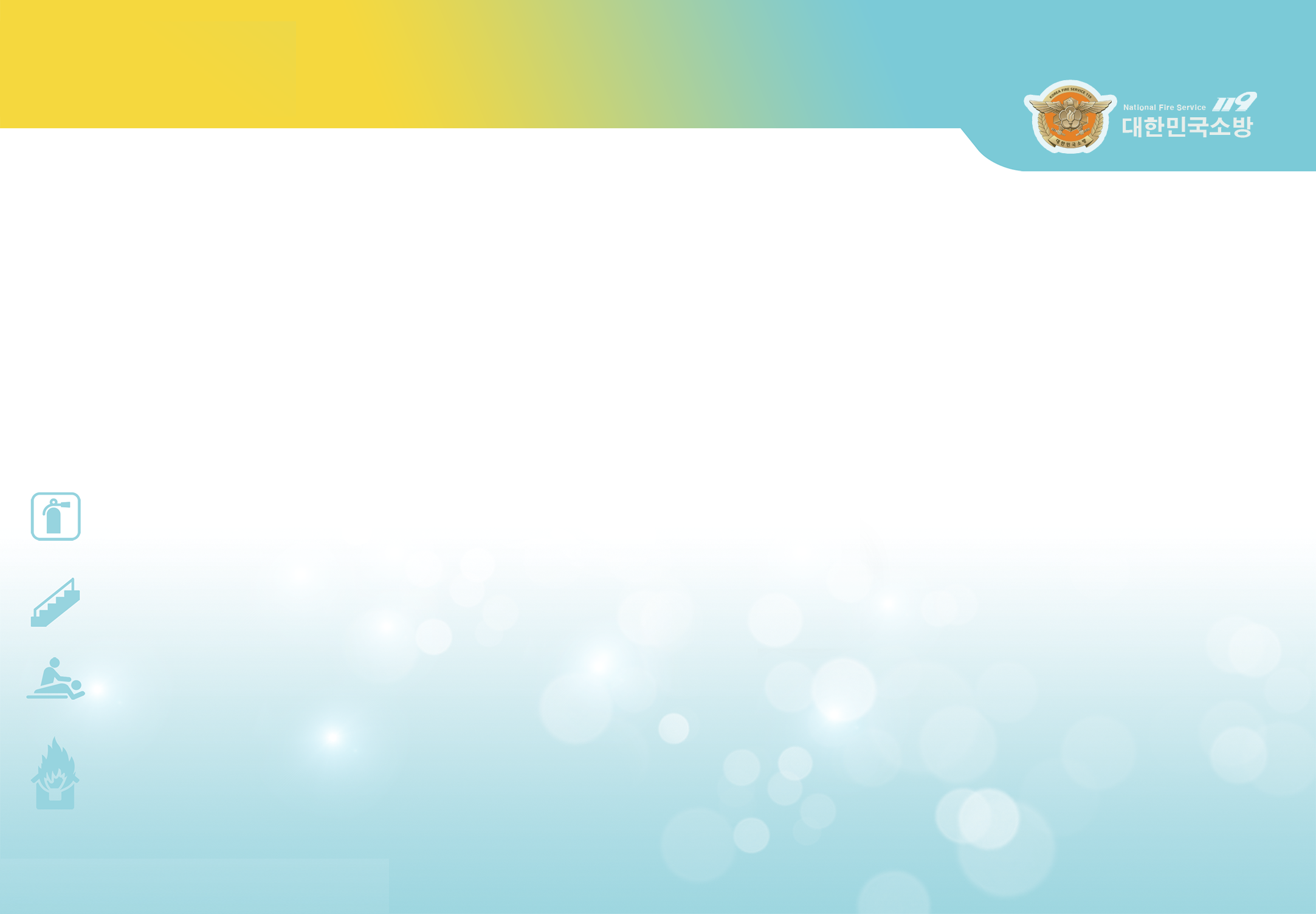 Elektr yong'in oldini olish bo'yicha maslahatlar
3
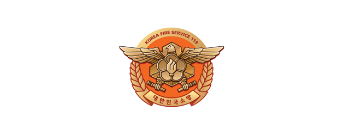 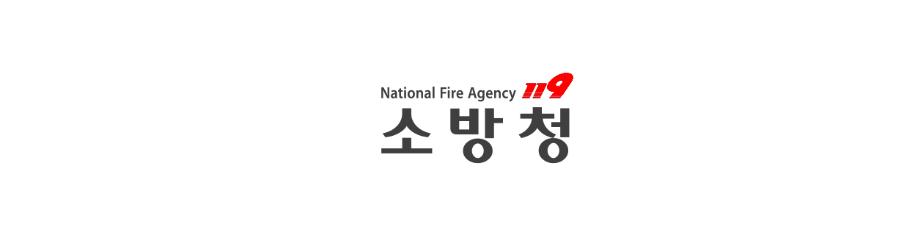 Haddan tashqari yuklanish yoki oqish oldini olish uchun katta sig'imga ega elektr jihozlari uchun "maxsus rozetkadan" foydalaning
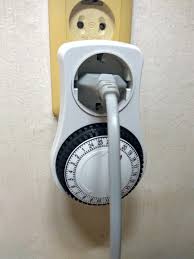 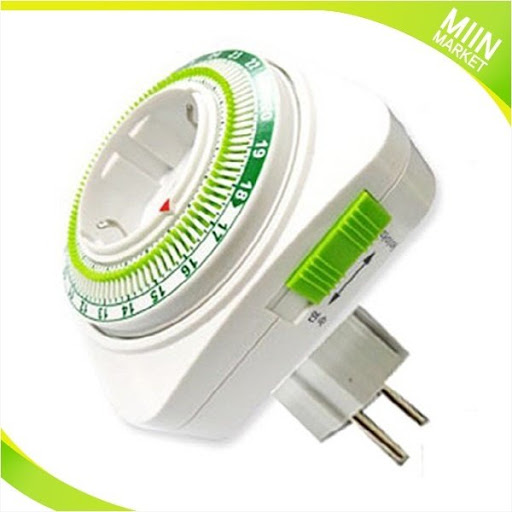 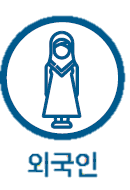 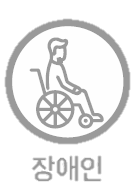 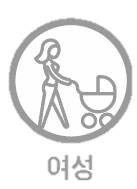 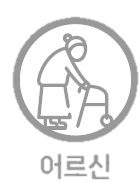 12
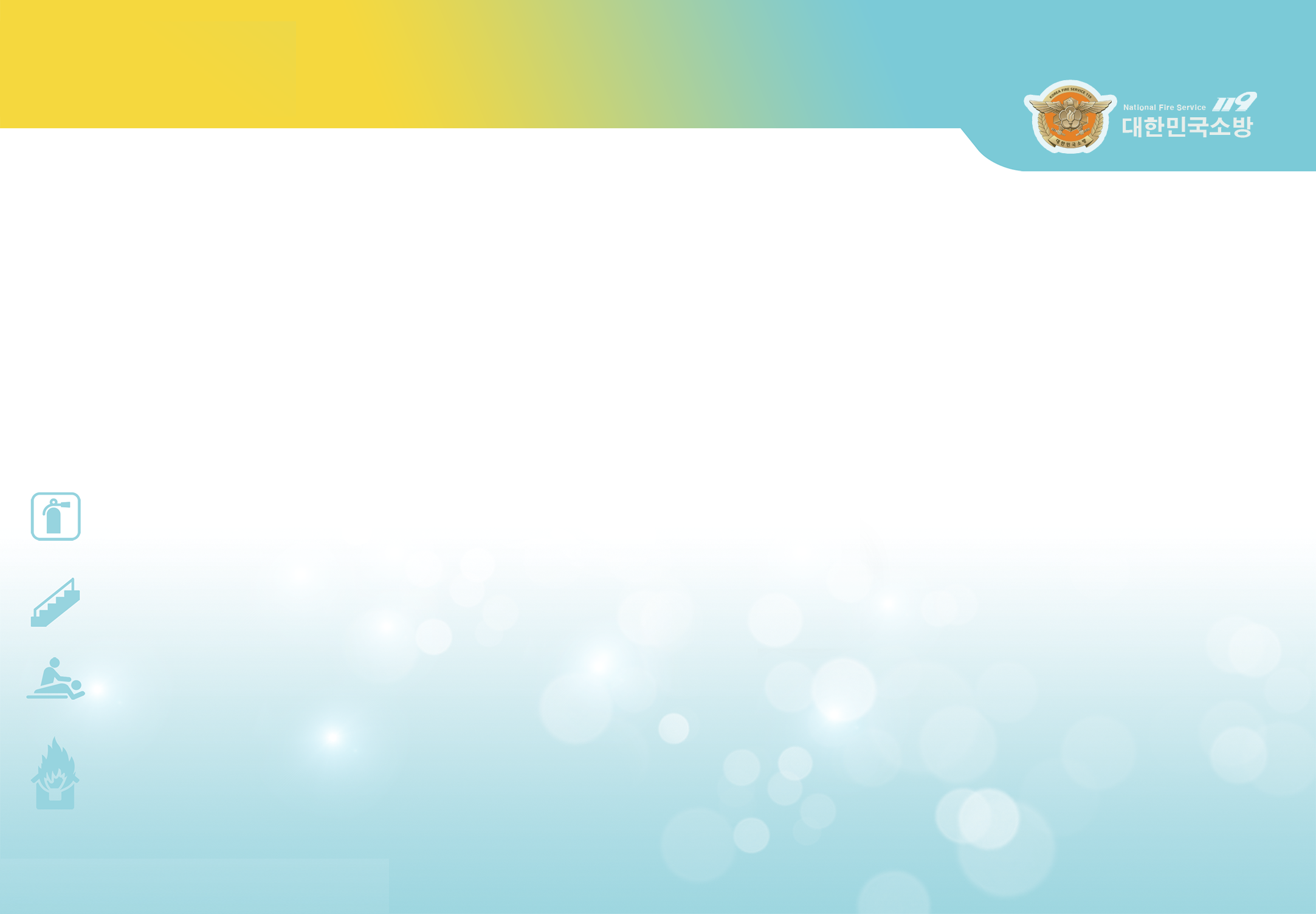 Chet ellik
Katta
Ayol
Nogiron
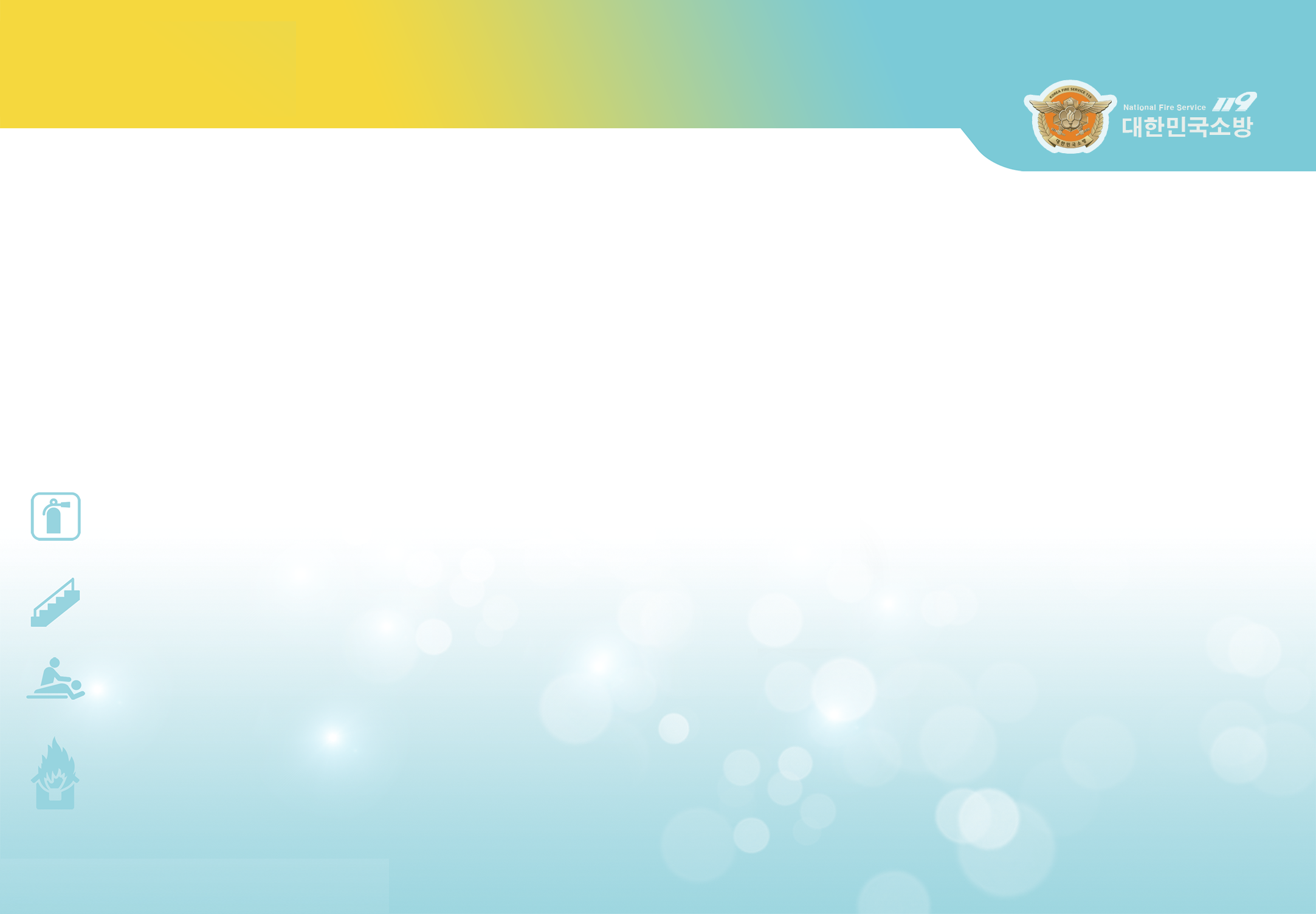 Yong'in xavfsizligi uchun asosiy nuqta
*
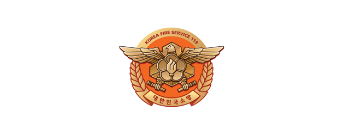 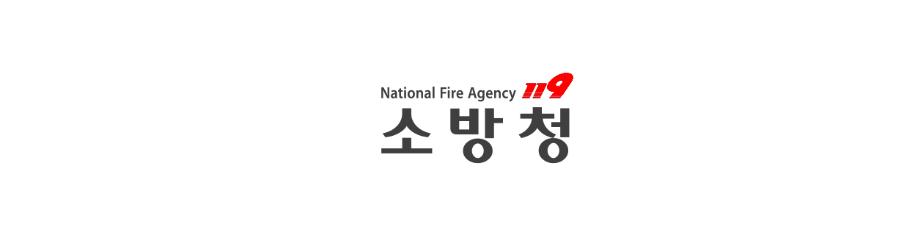 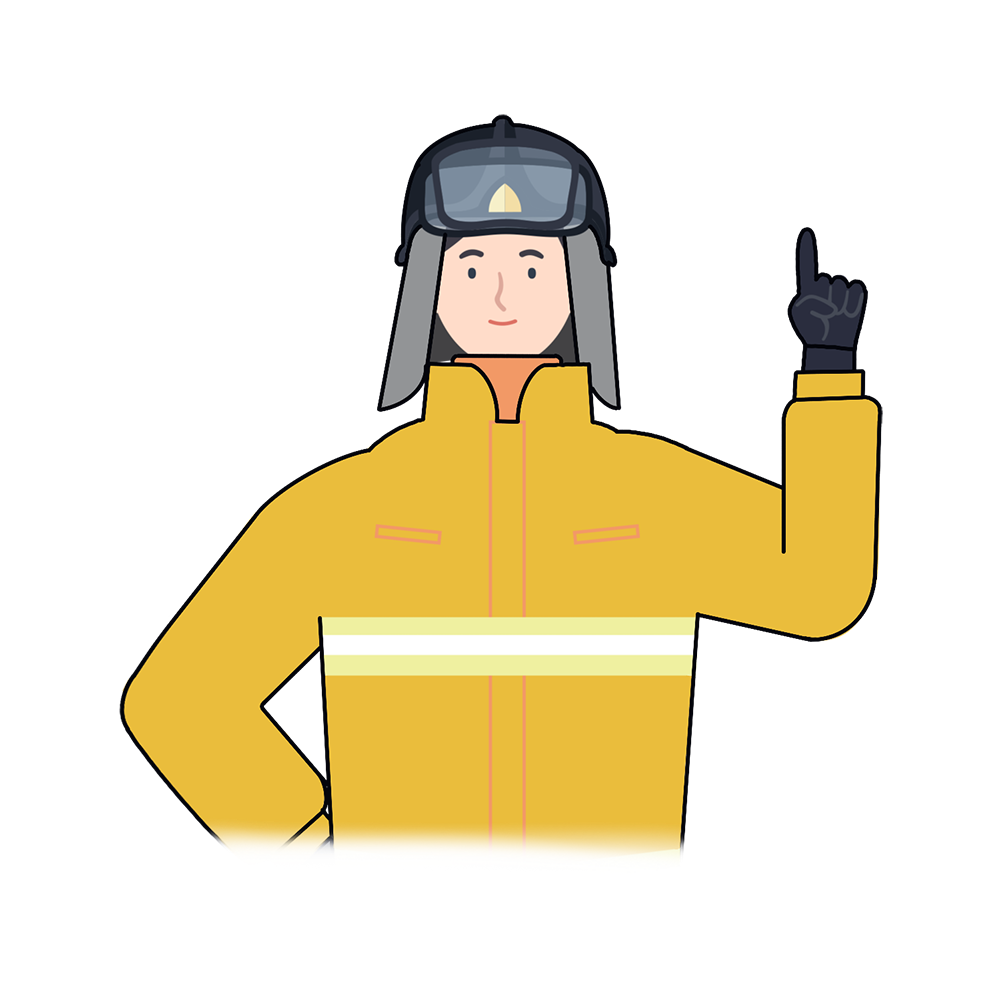 “
Xavfsiz elektr ta'minotiga ega bo'lmagan yotoqxonalar uchun qisqa tutashuvni oldini olish uchun ko'p rozetkadan foydalanish paytida ehtiyot bo'lish kerak.
Elektr jihozlaridan foydalanishni va qisqa tutashuvlar va boshqa elektr baxtsiz hodisalari haqida asosiy bilimlarni tushunish, o'zingizning va atrofingizdagi odamlarning hayotini himoya qilishga yordam beradi.
“
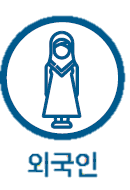 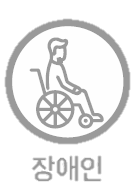 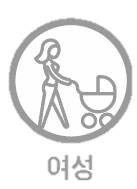 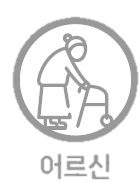 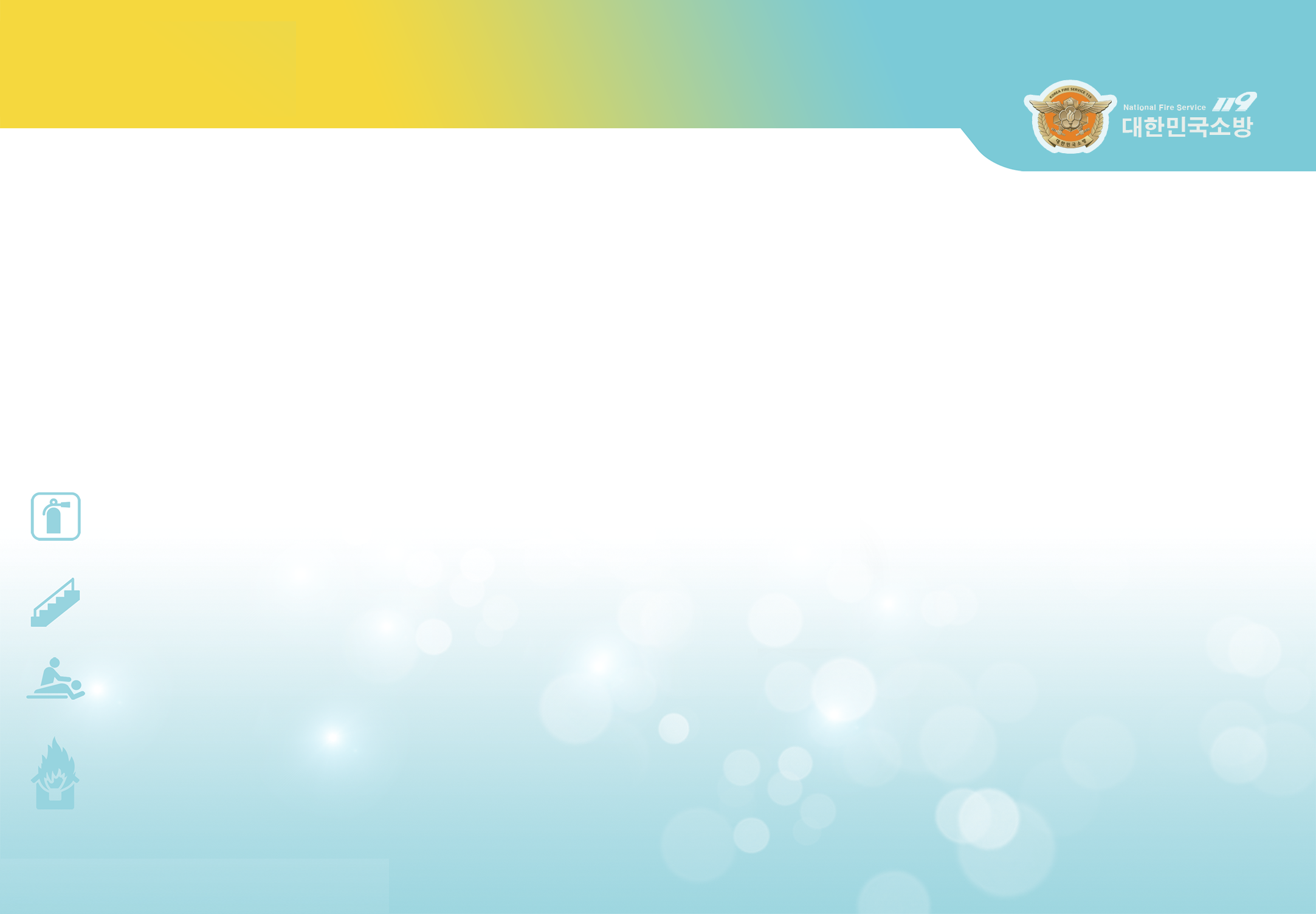 Chet ellik
Katta
Ayol
Nogiron
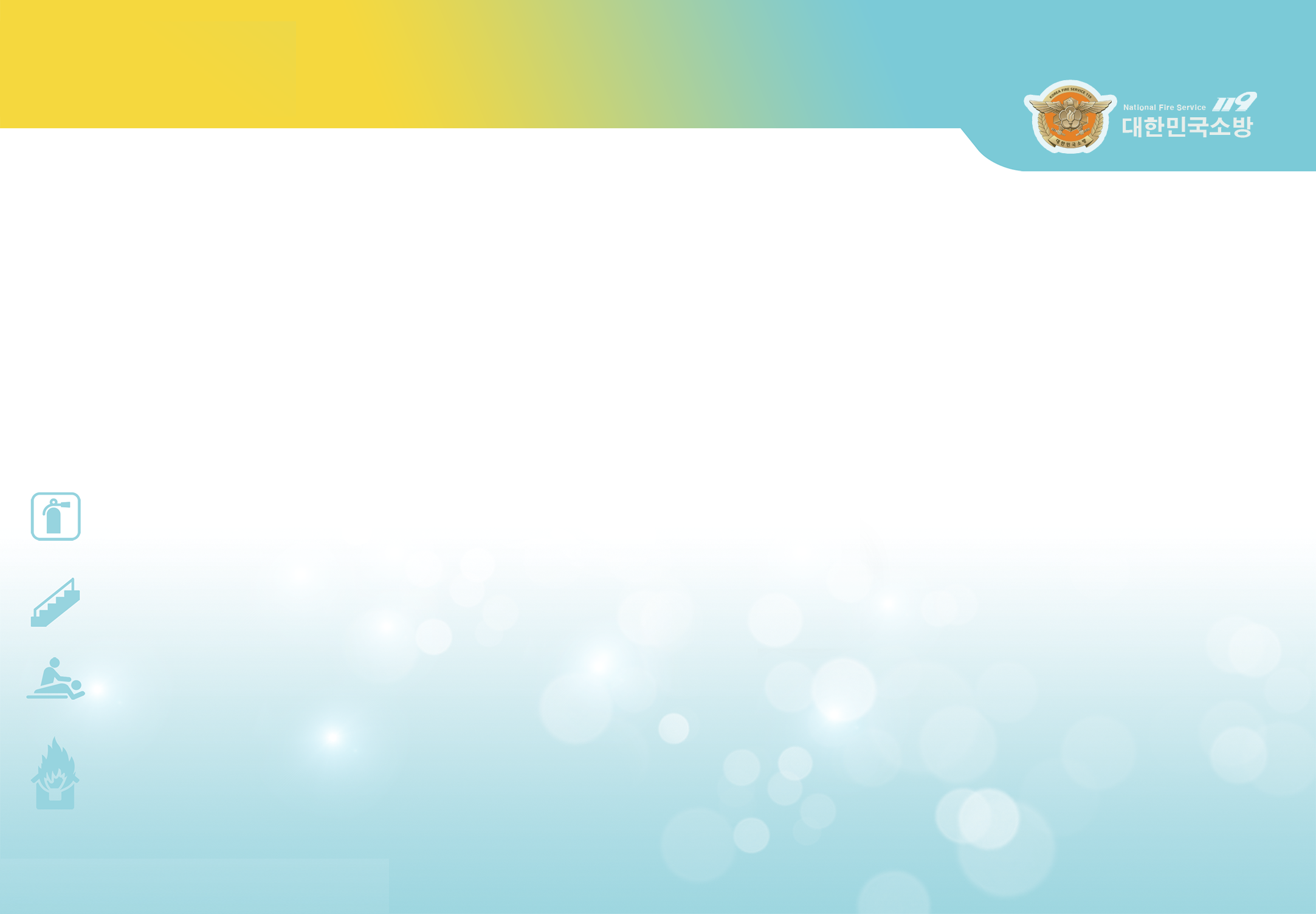 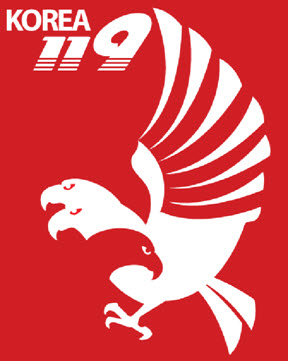 Yong’in yotoqxona
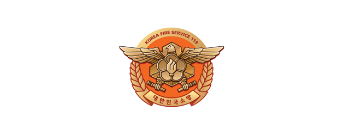 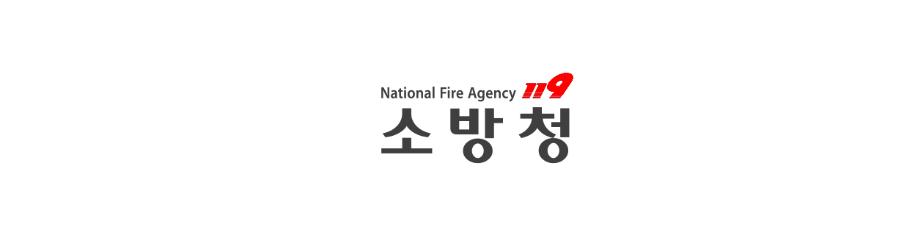 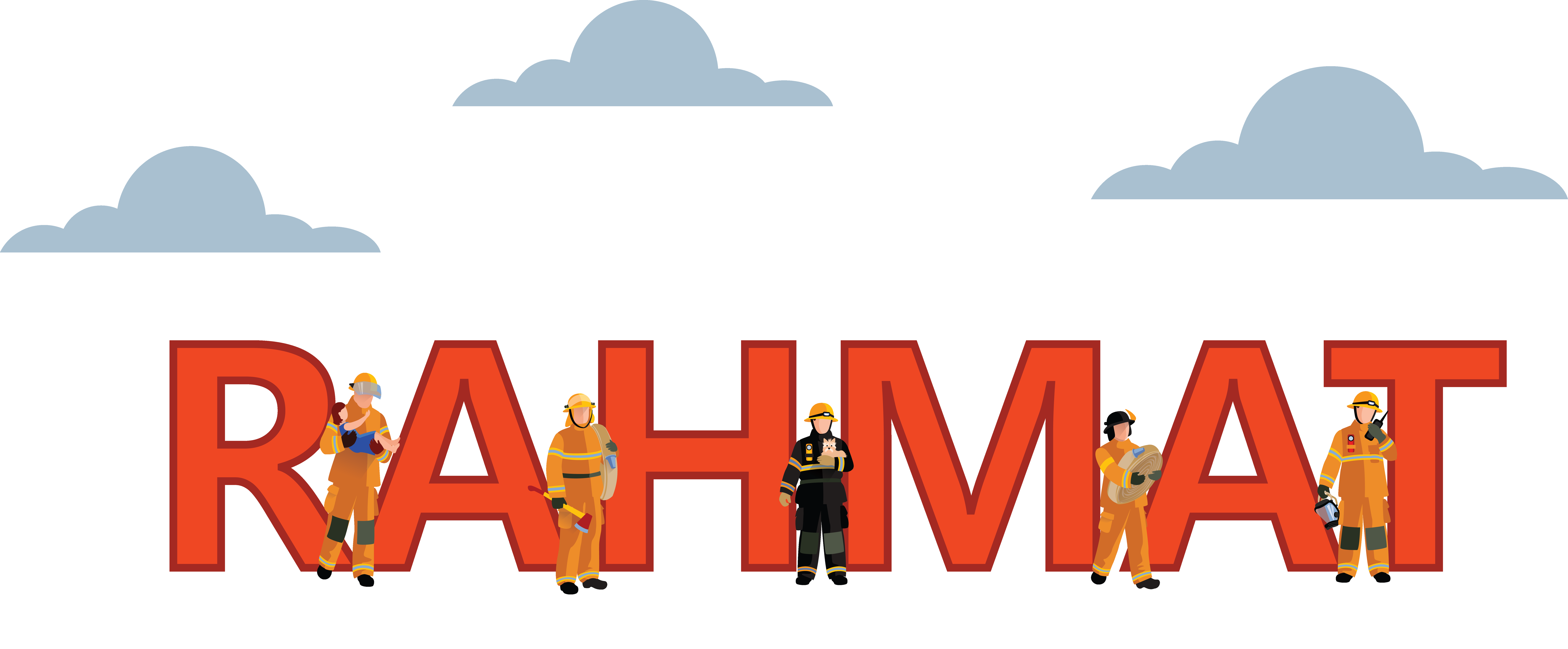 Yong'in xavfsizligini o’rganish xavfsiz jamiyat va baxtli odamlarning asosidir